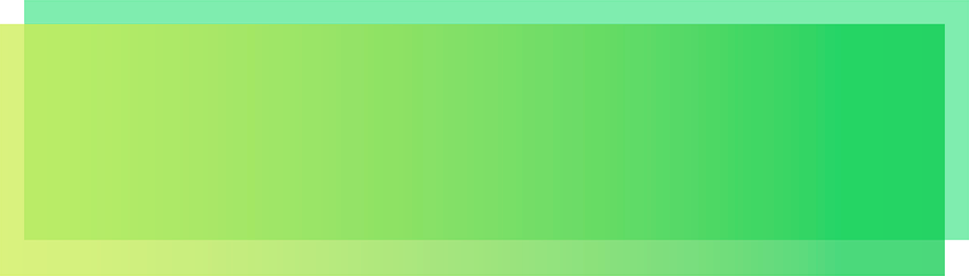 Инвестиционный паспорт
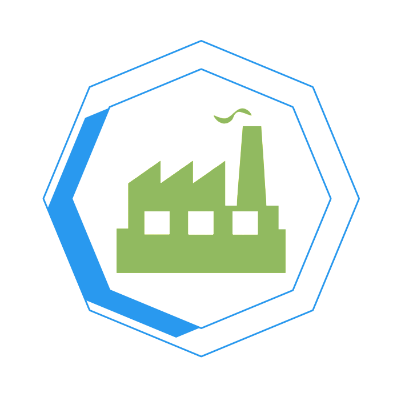 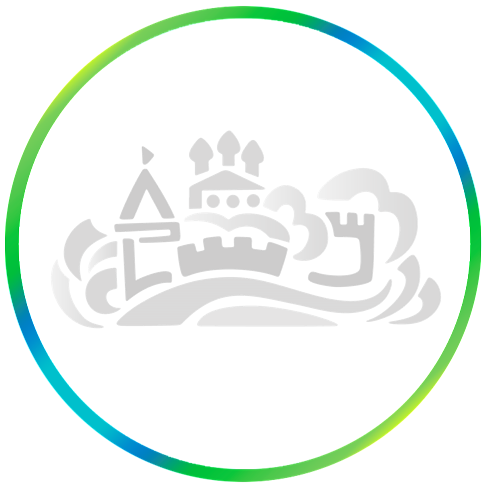 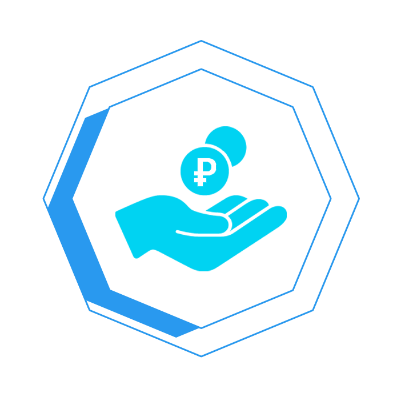 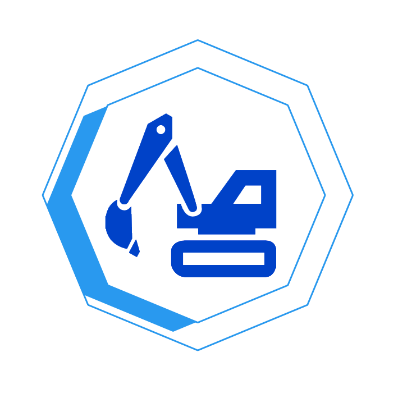 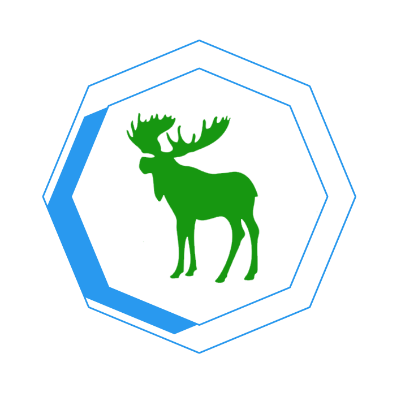 Муниципальное 
образование
«Демидовский район»
Смоленской области
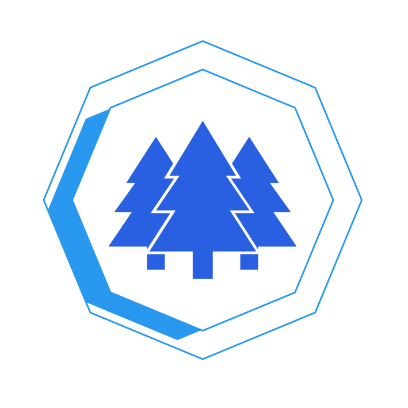 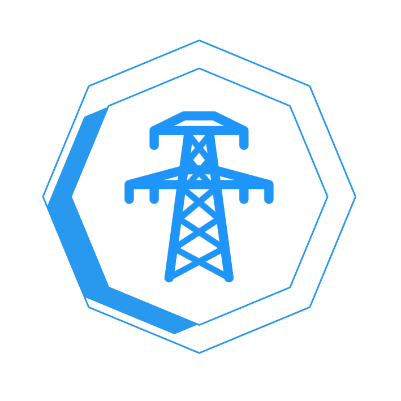 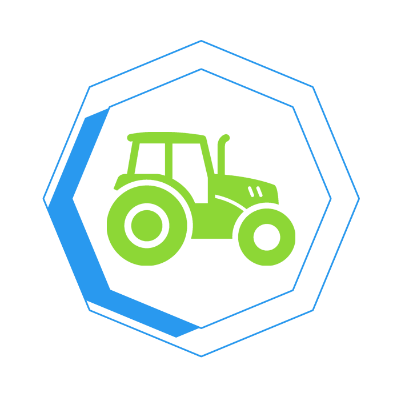 2021 год
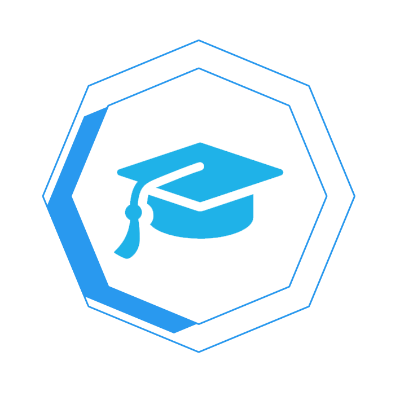 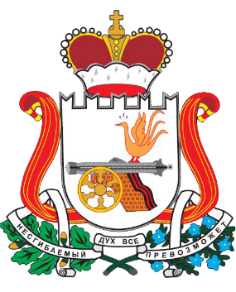 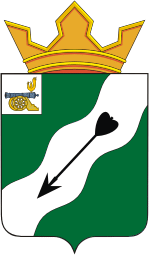 Демидовский 
район
Смоленской
области
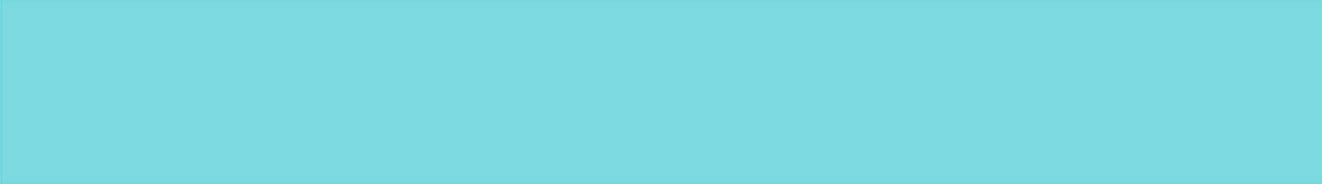 Обращение Главы муниципального образования
«Демидовский район» Смоленской области
Дорогие друзья!
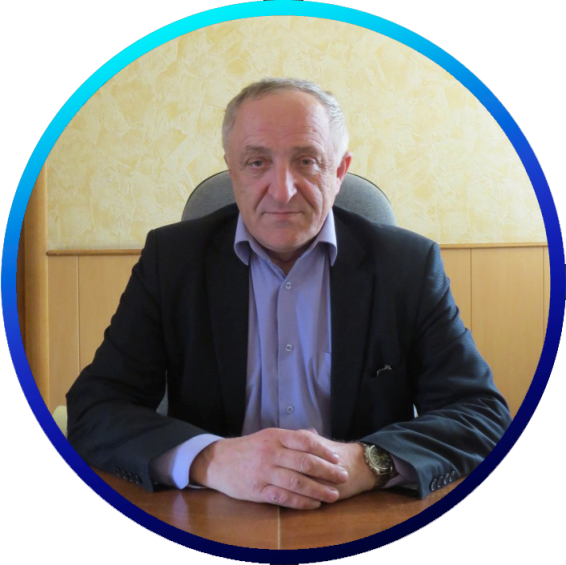 Муниципальное образование «Демидовский район» Смоленской области приглашает Вас посетить наш древний и прекрасный край с целью ознакомления с  туристическим потенциалом района и рассмотрения возможностей реализации на его территории инвестиционных проектов.
  
Приоритетными направлениями инвестиционной деятельности района являются инвестиции в объекты жилищно-коммунального хозяйства,  привлекаемые с целью внедрения новых  энергосберегающих технологий и модернизации инженерной  инфраструктуры; инвестиции в социальную инфраструктуру, инвестиции в благоустройство города, инвестиции в газификацию населенных пунктов с целью увеличения объемов производства товаров  и услуг, создания новых рабочих мест,  снижения затрат и повышения прибыльности.
Место для фото
Семенов
Александр Федорович
В настоящее время в Администрации муниципального образования «Демидовский район» Смоленской области принимаются меры по формированию благоприятного правового и налогового климата, развитию трудовых ресурсов, стимулированию роста внутреннего рынка.
Добро пожаловать в Демидовский район!
2
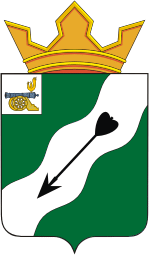 Демидовский 
район
Смоленской
области
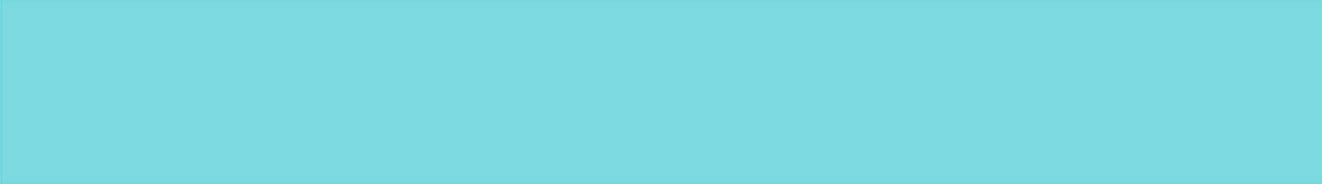 Историческая справка
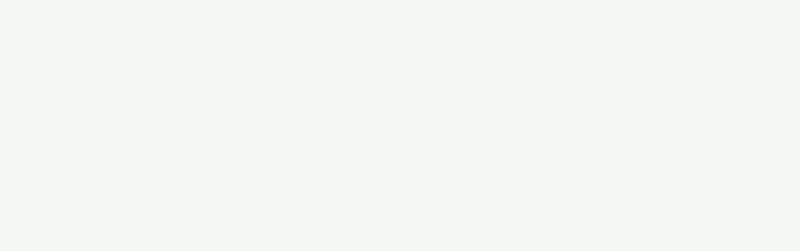 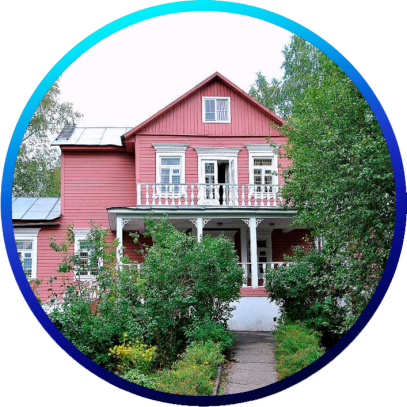 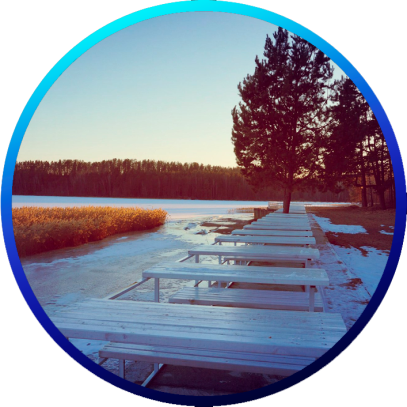 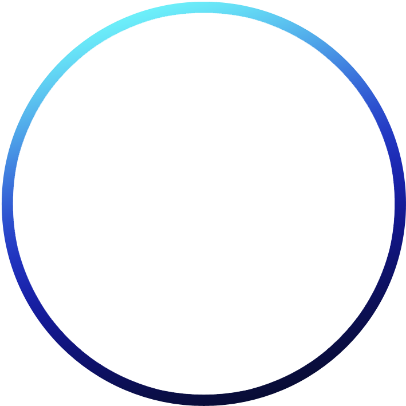 Демидов - город, расположенный в 98 км к северу от Смоленска, на месте слияния рек Каспля и Гобза, где в IX-XIV веках проходила северная ветвь пути «из варяг в греки». В 1723 году по Указу Петра 1 в селе Поречье была основана Поречская пристань. Город занимался посреднической торговлей с Ригой, куда шли - пенька, древесина, а позднее - лен.
Место для фото
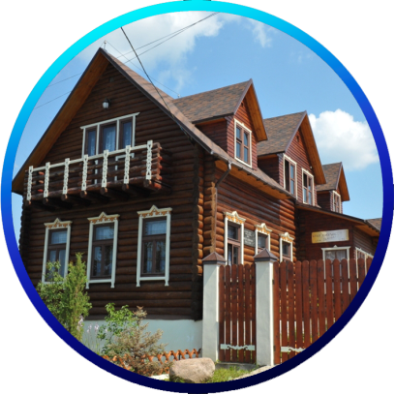 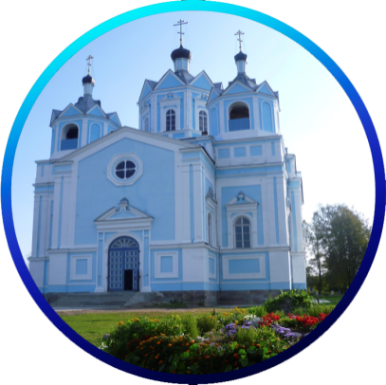 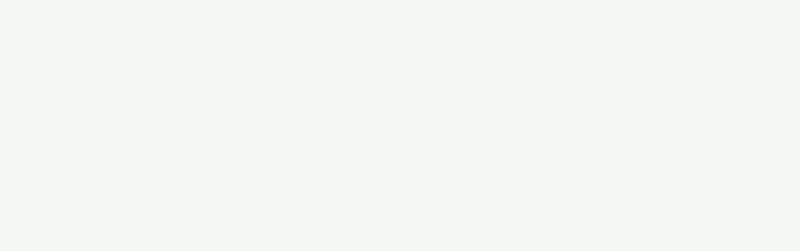 С тех времен до наших дней сохранились культурно-исторические памятники: пристанские складские помещения, дом купца Никиты Минченкова. В городе действуют Покровская (1857 г.) и Благовещенская церкви, восстанавливается Успенский собор (1852 г.)
Место для фото
Место для фото
1780
1609
1918
1776
г. Поречье переименовано в г. Демидов
Селу Поречье присвоен статус города и уезного центра
Утвержден герб и принят новый план застройки города
Первое письменное
сообщение о поселении Поречье
3
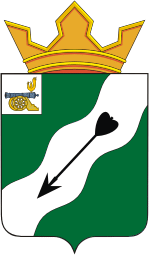 Демидовский 
район
Смоленской
области
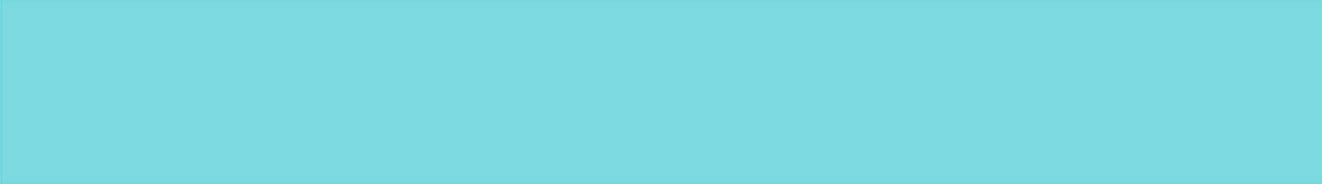 Демидовский район сегодня
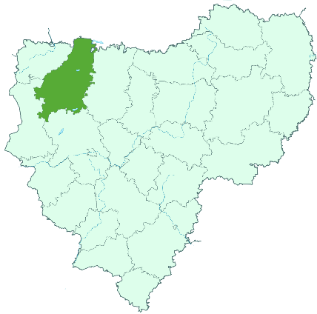 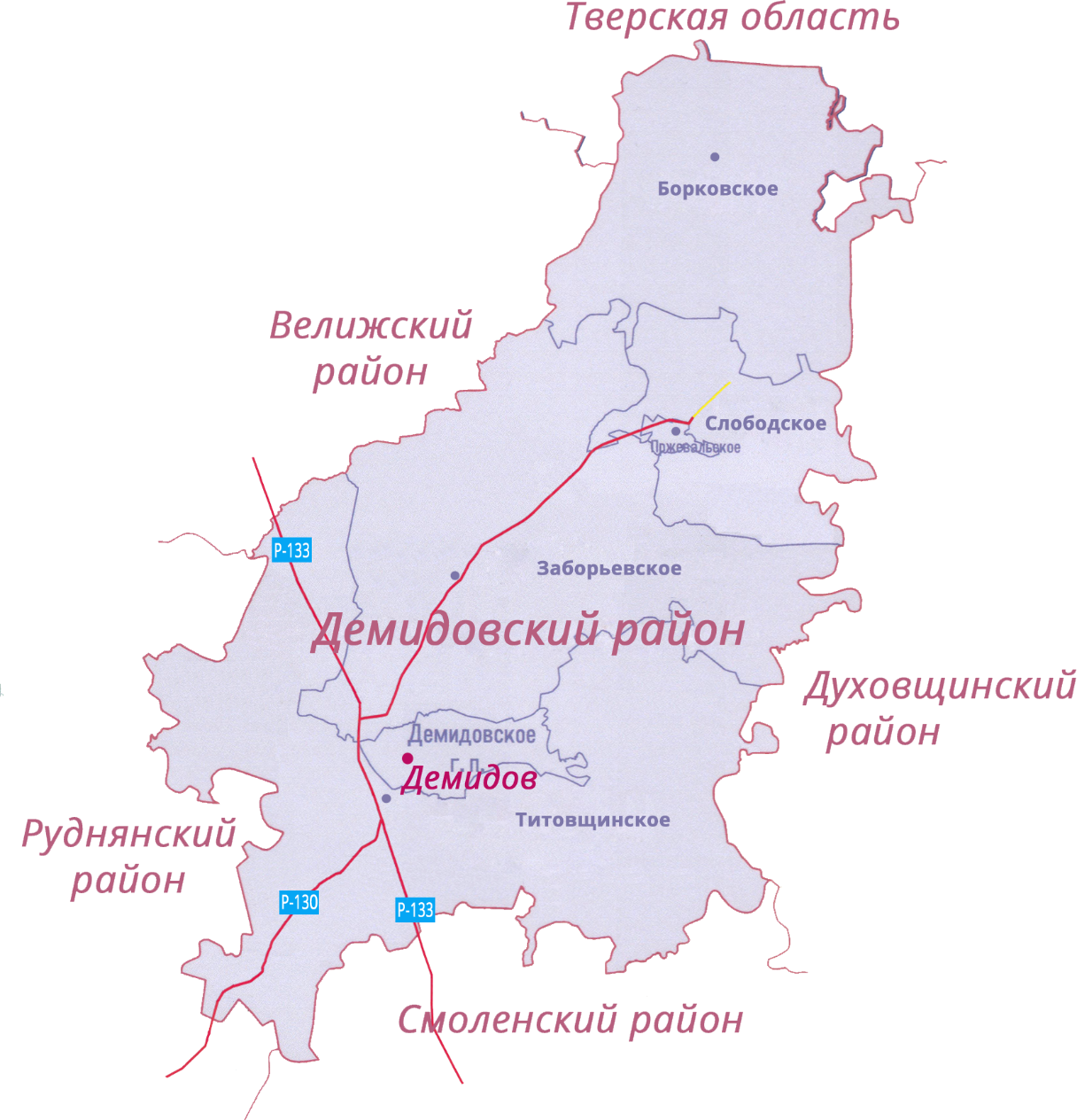 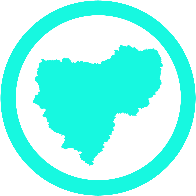 Общая площадь
2 512,16 кв. км.
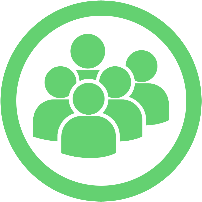 Население
11,0 тыс. чел.
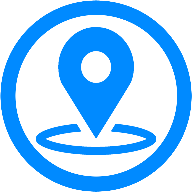 Городские поселения
2
Демидовское
Пржевальское
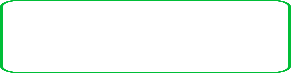 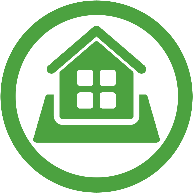 Сельские поселения
4
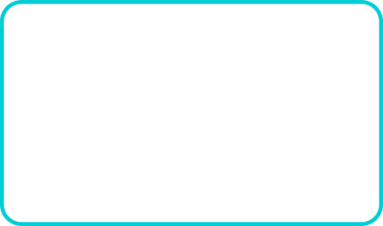 Борковское
Слободское
Заборьевское
4.   Титовщинское
4
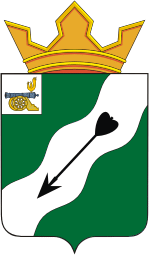 Демидовский 
район
Смоленской
области
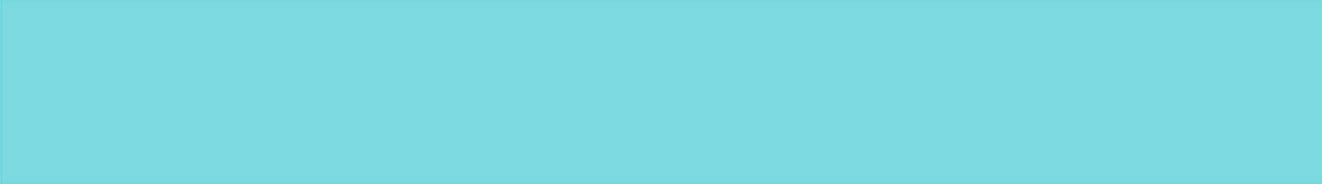 Природные ресурсы
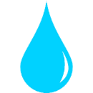 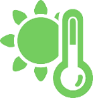 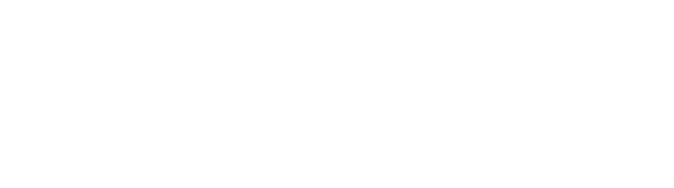 Наиболее крупные реки: Каспля (141 км), Жереспея (81 км), Ельша (53 км). В районе 26 озер.
Климат умеренно-континентальный со сравнительно теплым летом и умеренно-холодной зимой. Среднегодовая температура воздуха равна 4,6 градуса тепла. Зима и осень преимущественно пасмурные, весна и лето полуясные.
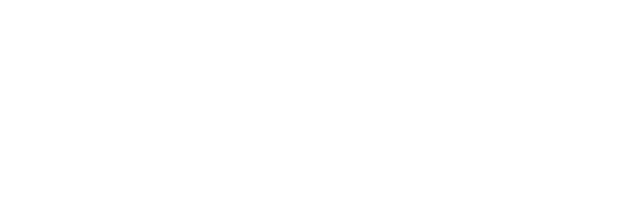 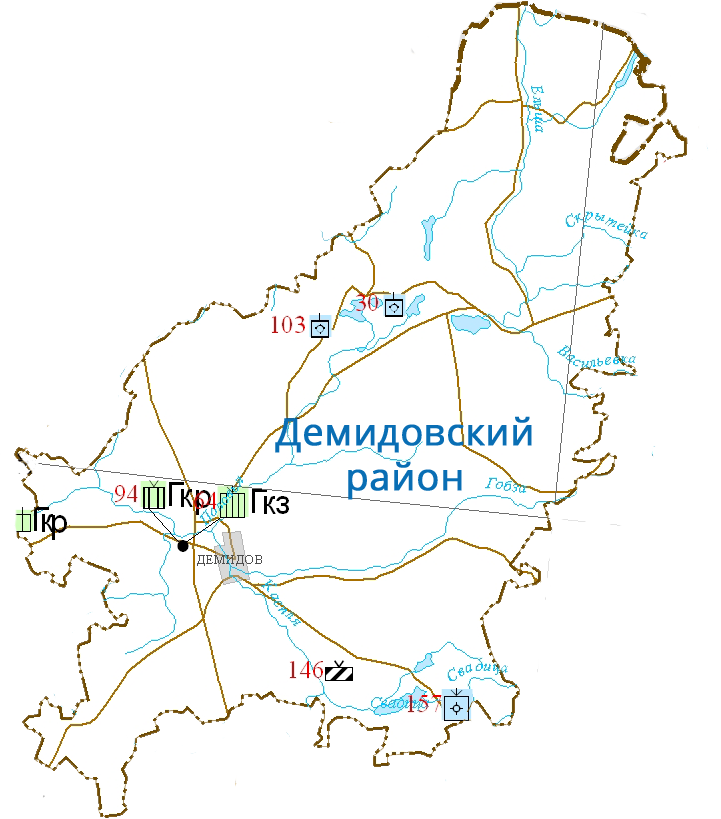 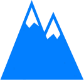 Рельеф неоднороден. Южная часть представляет собой равнину, возвышенную к краям. Это территория древнего ледникового озера.
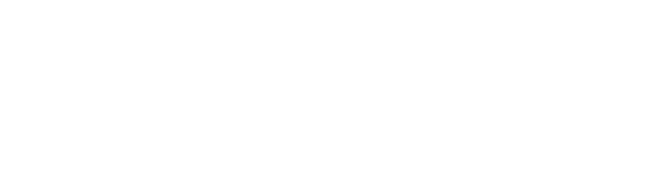 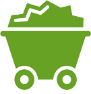 Выделены месторождения песчано-гравийной смеси. Месторождения и проявления полезных ископаемых (строительного камня, песчано-гравийных материалов, строительного песка, глины и др.) связаны с приповерхностным залеганием и выходами на поверхность пород каменноугольной, меловой, палеогеновой, неогеновой и четвертичной систем.
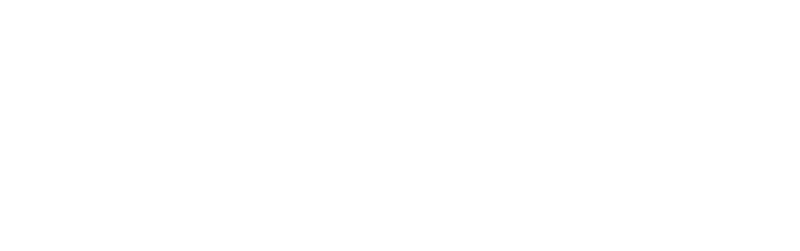 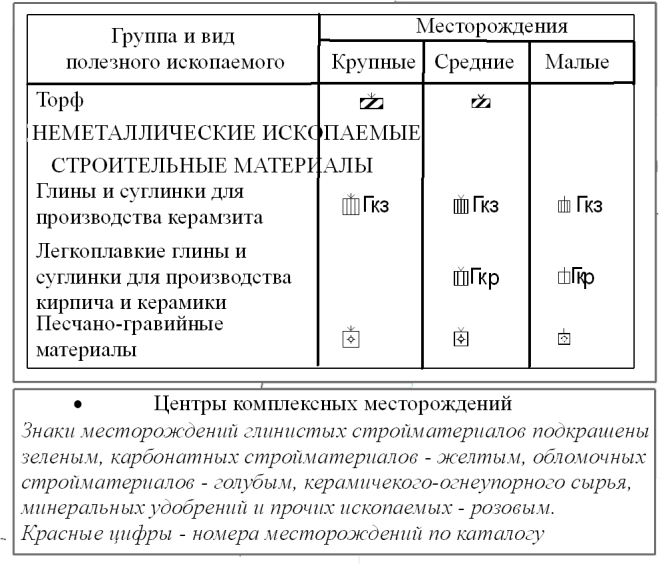 5
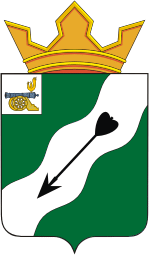 Демидовский 
район
Смоленской
области
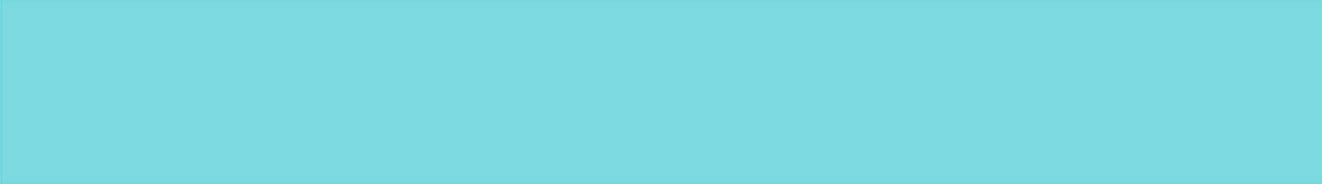 Социально-экономическое развитие
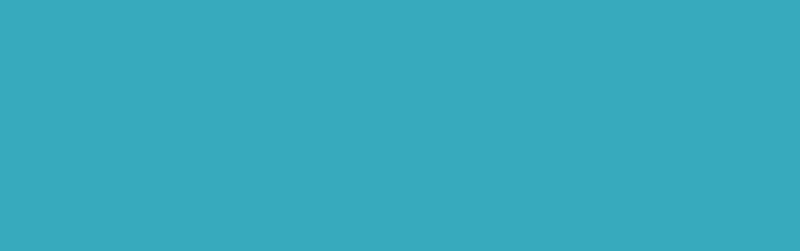 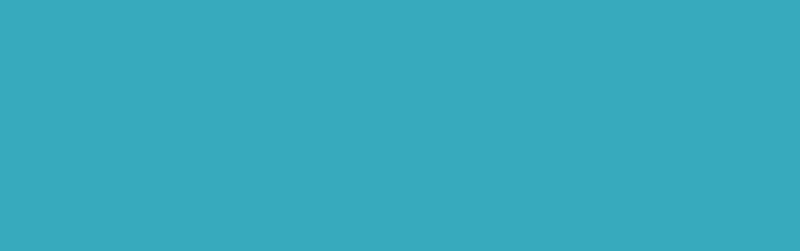 Среднемесячная 
заработная 
плата 
работников
Оборот
розничной
торговли
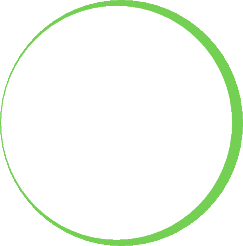 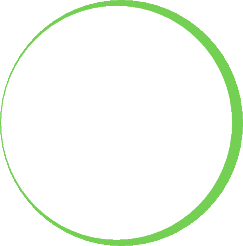 25,0тыс. руб.
97,2 %
540,6
млн. руб.
99,5% к уровню 2020 года
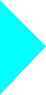 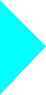 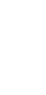 к средне-
областному
уровню
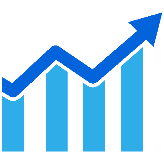 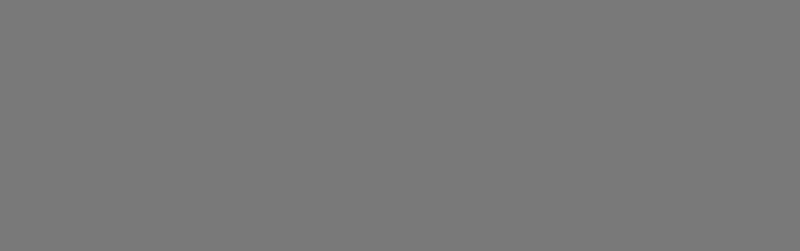 Уровень безработицы
Динамика отчислений
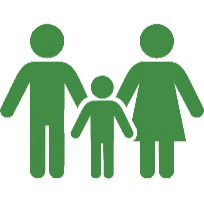 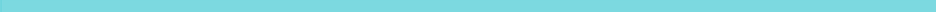 3,5 %
2021 год
2020 год
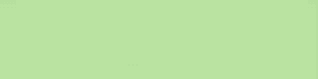 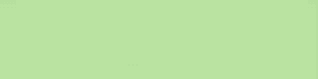 Объем доходов
Численность 
трудоспособного
населения
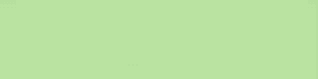 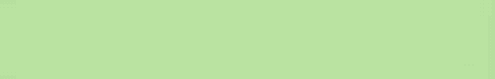 < на 35,3 млн. руб.
414,5 млн. руб.
Объем расходов
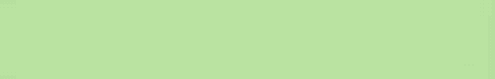 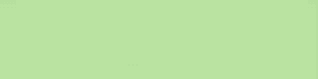 < на 27,3 млн. руб.
5,5 тыс. чел.
410,4 млн. руб.
6
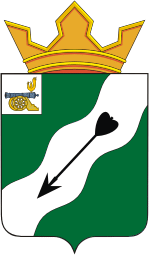 Демидовский
район
Смоленской
области
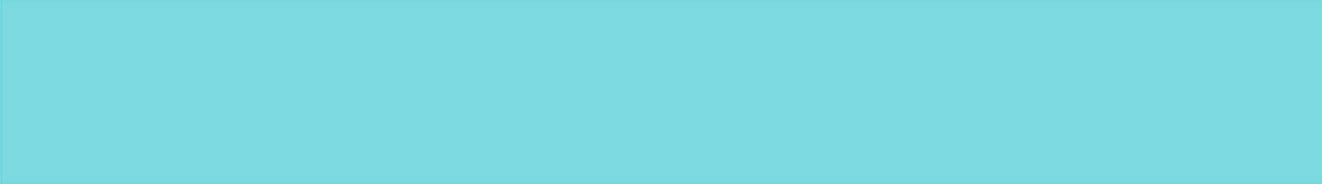 Инвестиции
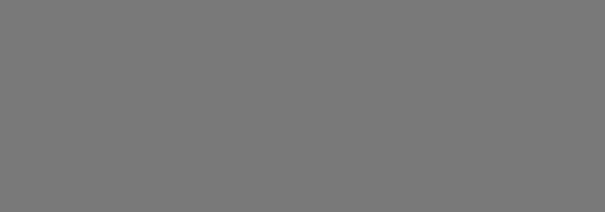 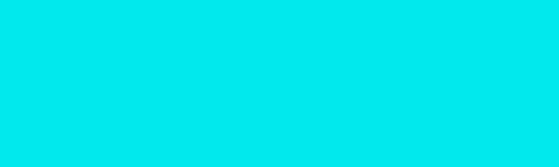 Структура инвестиций в основной капитал
Объем инвестиций в основной капитал
49,9
млн. руб.
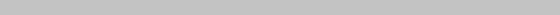 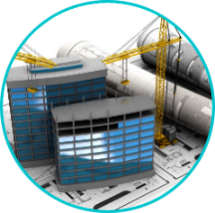 Реализующихся инвестиционных проектов
10
«Строительство 
мясо-молочного 
комплекса»
302 млн. руб.
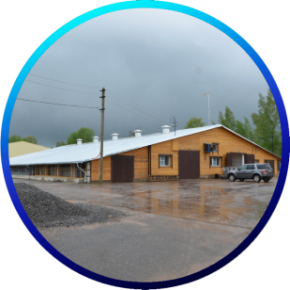 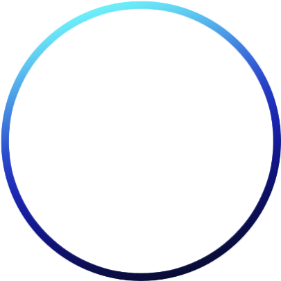 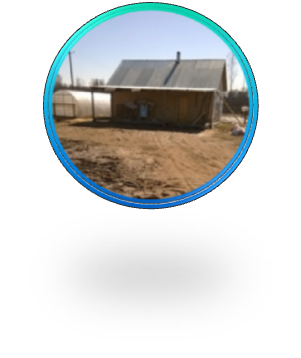 «Строительство агро-усадьбы»
6 млн. руб.
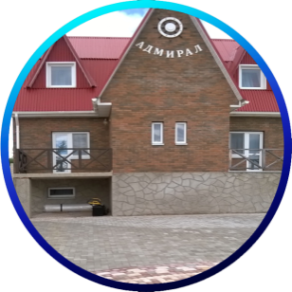 Гостиничный комплекс 
«Адмирал»
45 млн. руб.
7
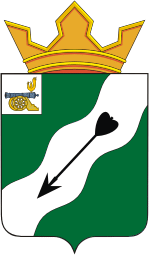 Демидовский 
район
Смоленской
области
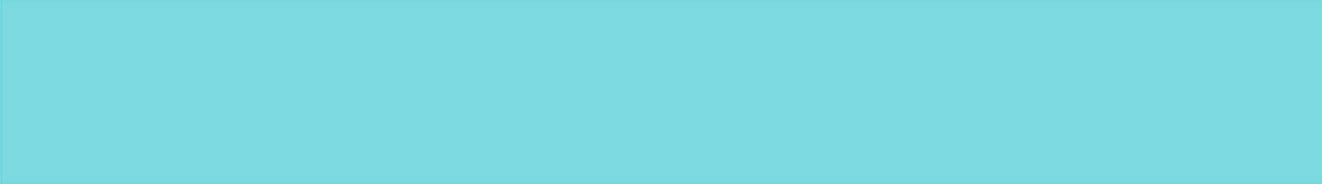 Инвестиционный потенциал
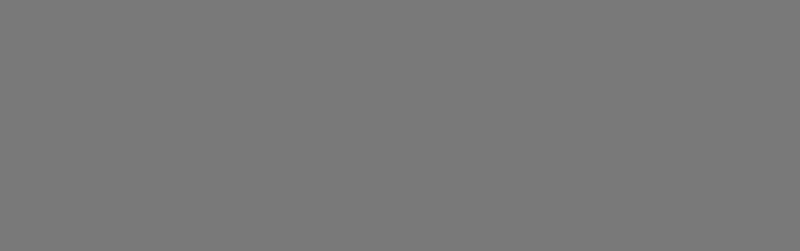 Приоритетные направления инвестирования
Сельское хозяйство
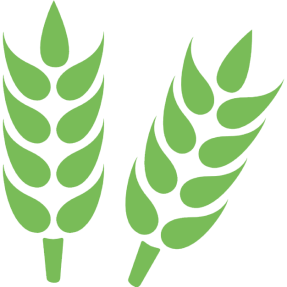 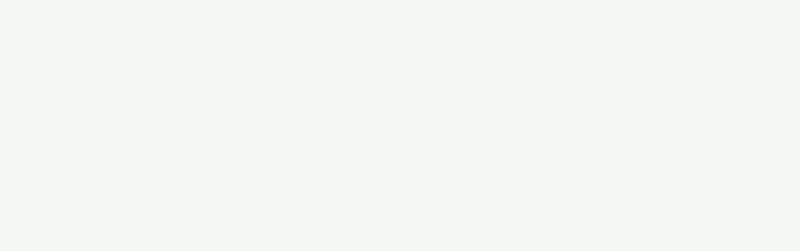 Развитие молочно-мясного животноводства и сопутствующих высокотехнологических отраслей промышленной переработки.
Освоение залежных, неэффективно используемых земель.
Производство экологически чистой продукции, ориентированной на внутренний рынок.
Строительство
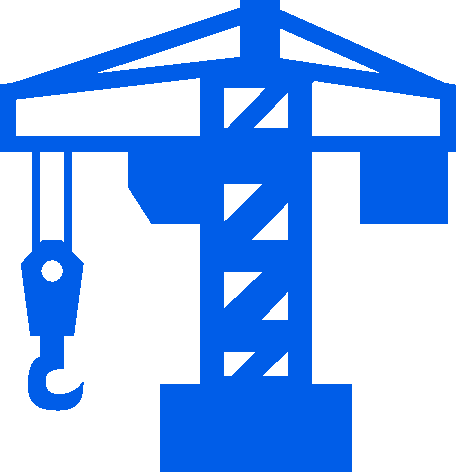 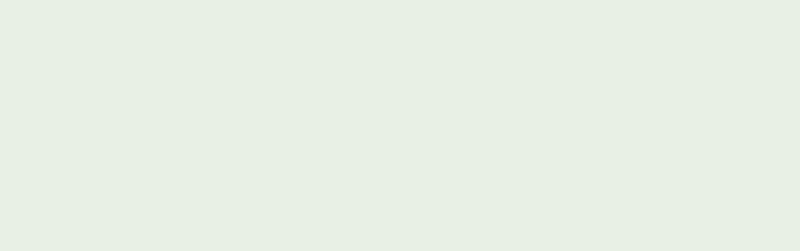 Строительство и эксплуатация санитарно-курортных комплексов, гостиниц, отелей, автокомплексов.
Наличие достаточного количества свободных земельных участков, обеспеченных набором необходимых инженерных коммуникаций,  создают идеальные условия для развития жилищного строительства
Туризм
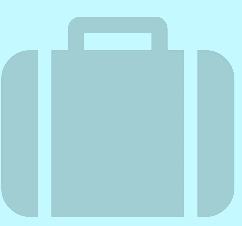 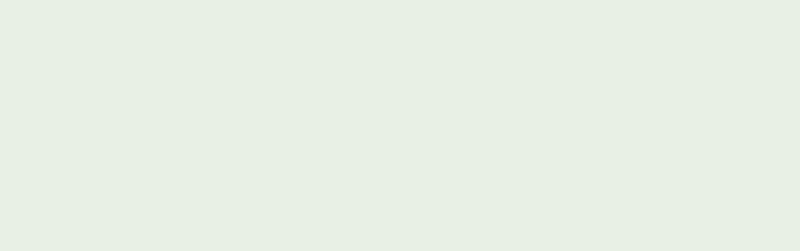 Разнообразие и богатство природного ландшафта и богатое историко-культурное наследие.
Создание особой экономической зоны туристко-рекреационного типа.
Содействие развития агротуризма в форме малого семейного гостиничного бизнеса на территории сельских поселений
8
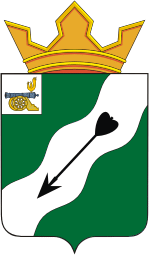 Демидовский 
район
Смоленской
области
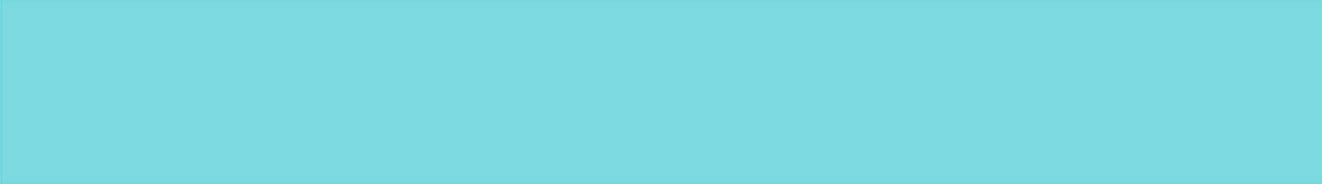 Инвестиционные площадки
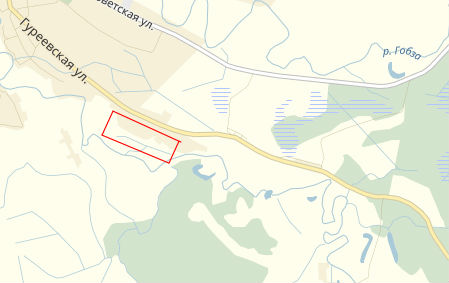 Место для карты
yandex.ru
9
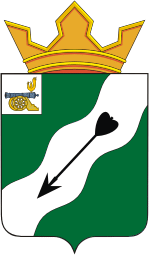 Демидовский 
район
Смоленской
области
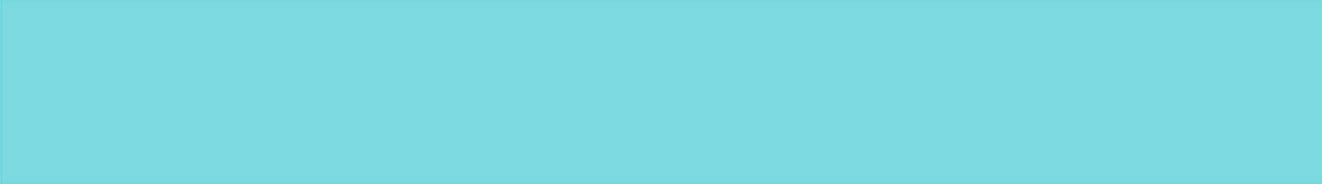 Инвестиционные площадки
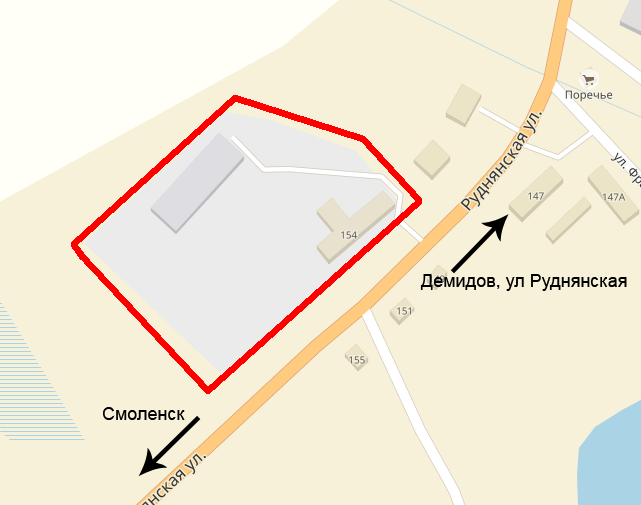 Место для карты
yandex.ru
10
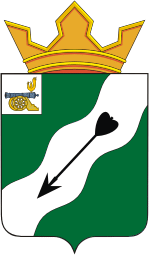 Демидовский 
район
Смоленской
области
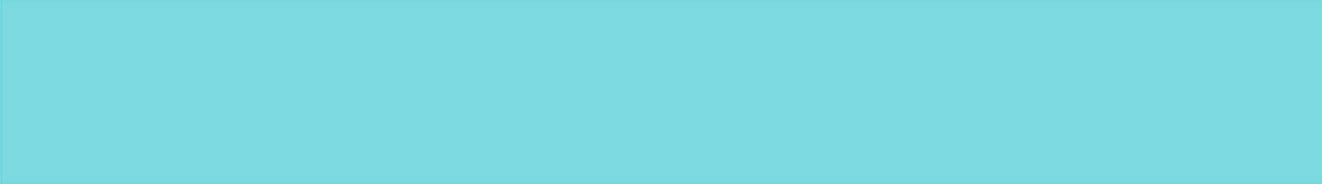 Инвестиционные площадки
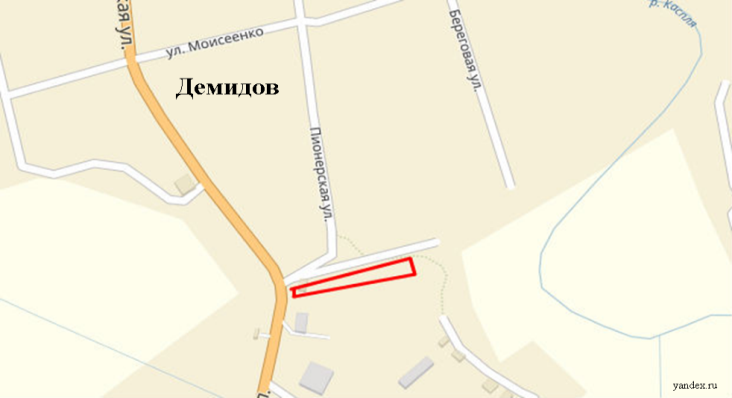 Место для карты
yandex.ru
11
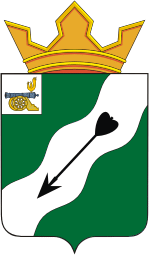 Демидовский 
район
Смоленской
области
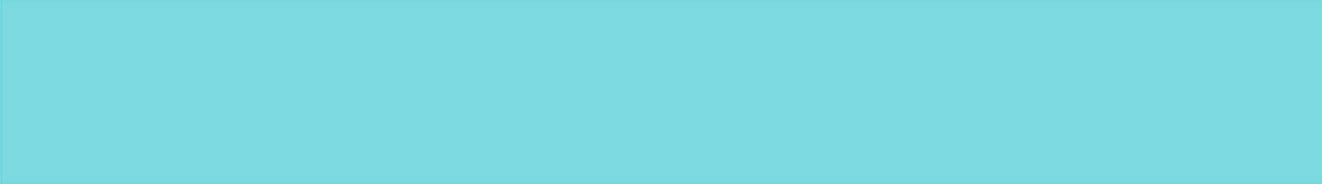 Инвестиционные площадки
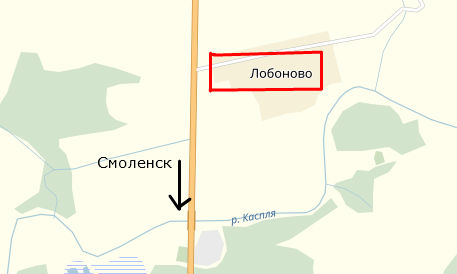 Место для карты
yandex.ru
12
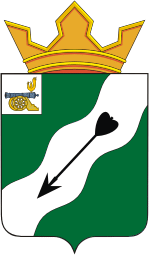 Демидовский 
район
Смоленской
области
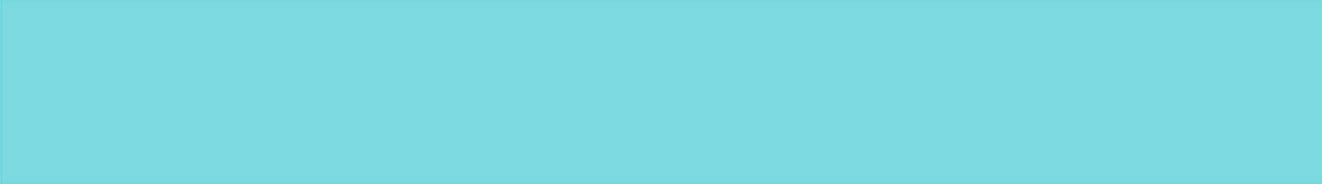 Инвестиционные площадки
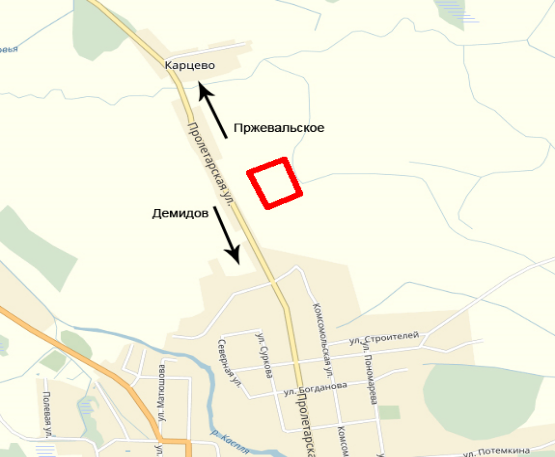 Место для карты
yandex.ru
13
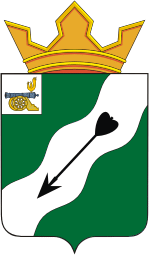 Демидовский 
район
Смоленской
области
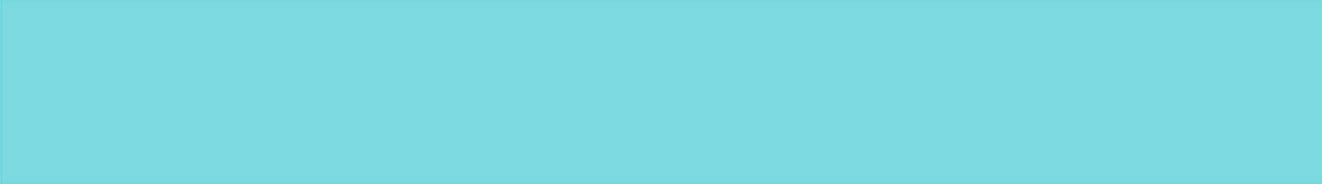 Малое предпринимательство
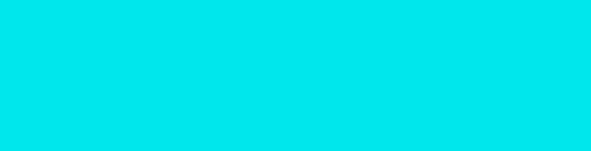 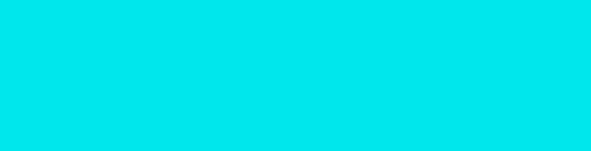 Число субъектов 
малого и среднего 
предпринимательства
Структура субъектов малого и среднего предпринимательства по сферам деятельности, %
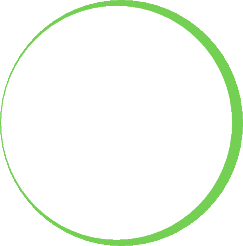 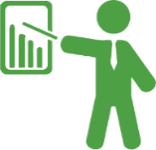 308
114 % к уровню 2020 года
По видам деятельности:
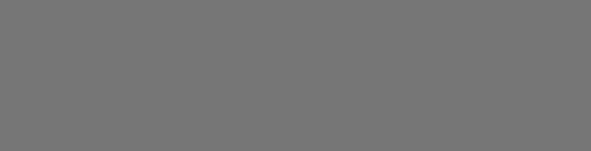 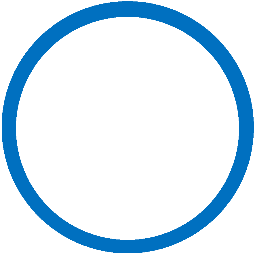 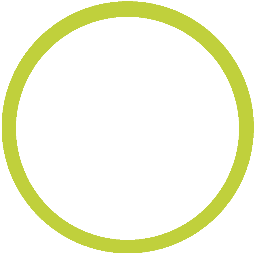 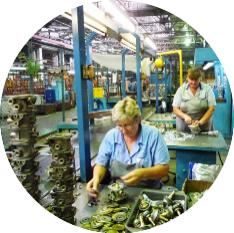 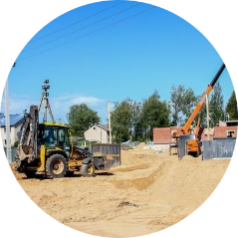 7
20
Промышленность
Строительство
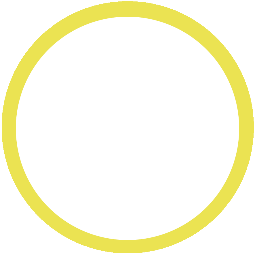 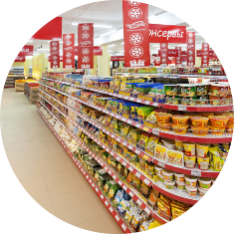 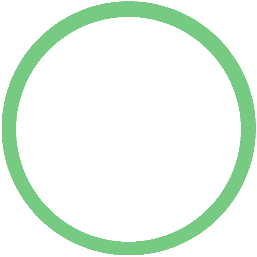 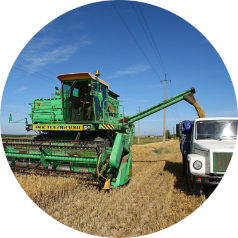 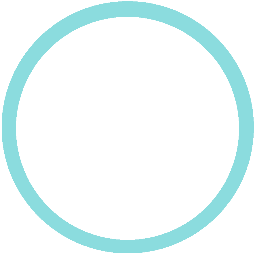 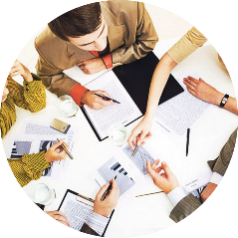 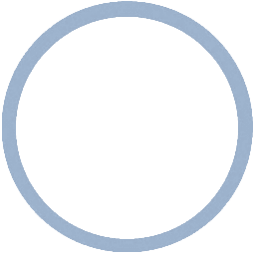 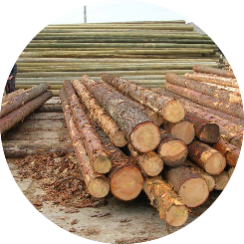 128
20
122
11
Оптовая и розничная торговля
Сельское хозяйство
Прочие
виды
Заготовка и 
переработка
древесины
14
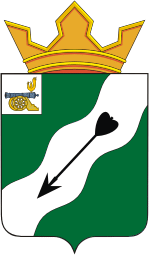 Государственная поддержка субъектов малого и 
среднего предпринимательства
 Смоленской области
Демидовский 
район
Смоленской
области
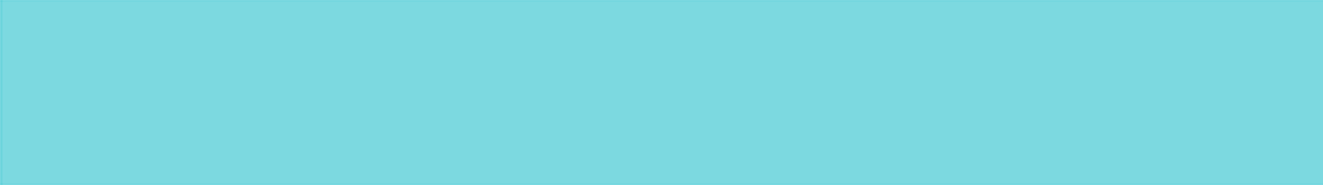 Реализация государственной политики в сфере развития малого и среднего предпринимательства осуществляется в рамках подпрограммы «Развитие малого и среднего предпринимательства в Смоленской области» областной государственной программы «Экономическое развитие Смоленской области», включая создание благоприятного предпринимательского и инвестиционного климата.
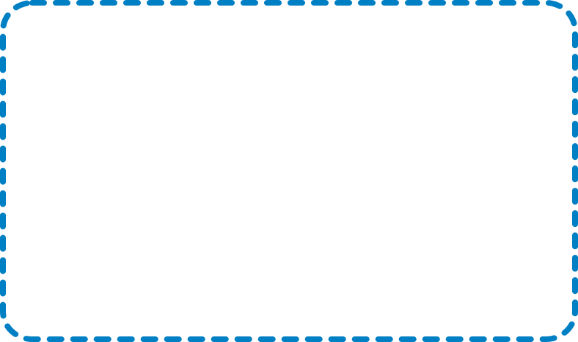 Возмещение до 30% затрат, связанных с приобретением оборудования в целях модернизации и технического перевооружения производственных мощностей
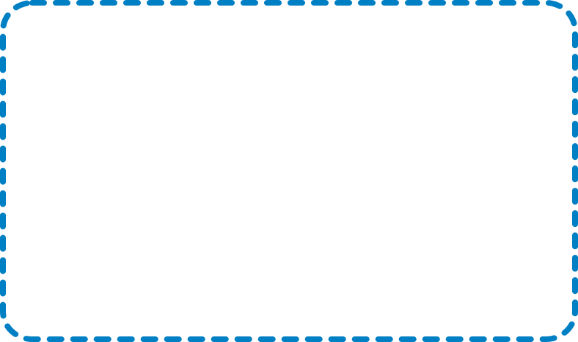 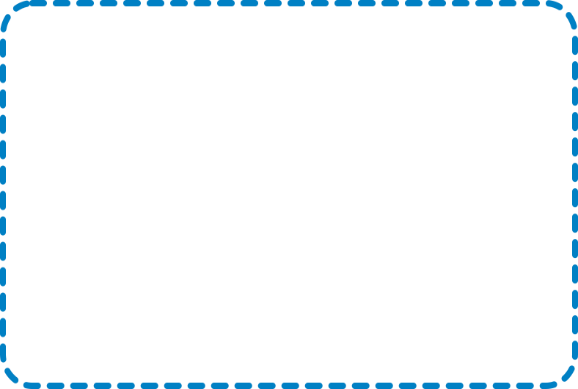 Возмещение до 50% затрат на технологическое присоединение к объектам электро-сетевого хозяйства мощностью до 1,5 МВт
Возмещение до 50% затрат на уплату первого взноса (аванса) по договорам лизинга оборудования с российскими лизинговыми организациями
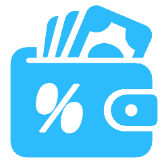 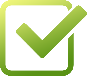 Департамент инвестиционного развития Смоленской области
214014, г. Смоленск, ул. Энгельса, д. 23
Сайт: dep.smolinvest.com
E-mail: invest-smolensk@yandex.ru
ofp@smolinvest.com
15
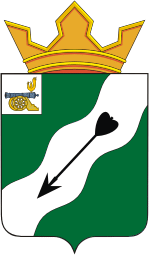 Демидовский 
район
Смоленской
области
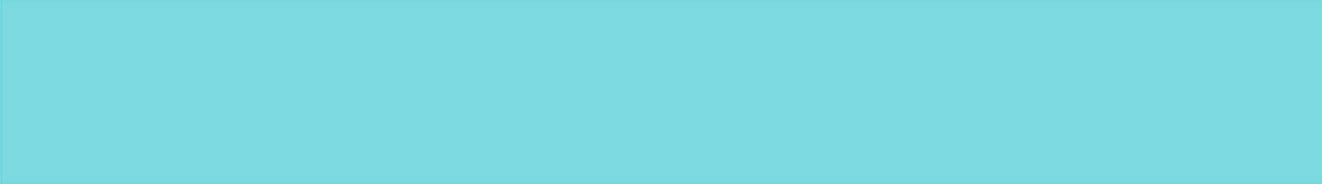 Промышленный комплекс
Производство одежды
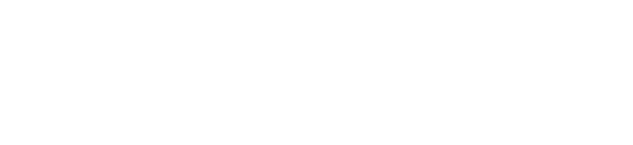 Число предприятий
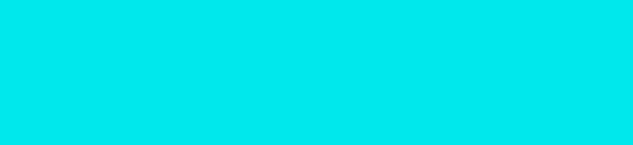 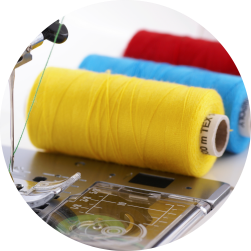 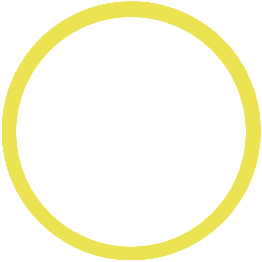 352,6млн. руб.
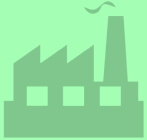 ООО «Фабрика Шарм»
ИП Баранова И.В.
ООО «Новое Поречье»
8
Производство пищевых продуктов
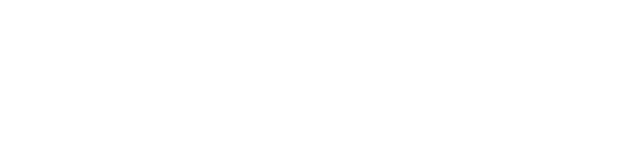 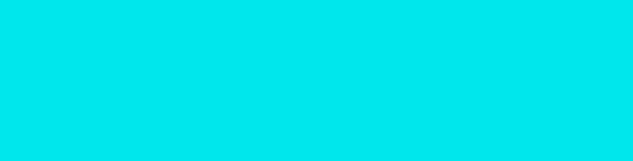 Численность 
работающих
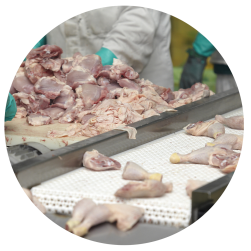 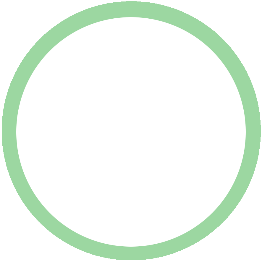 40,3 млн. руб.
ПО «Хлебокомбинат»
Цех по переработке молока в д. Дубровка
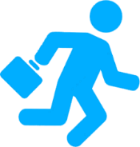 184  чел.
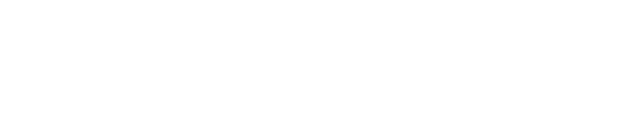 Обработка древесины
Структура промышленного производства
21,3 млн. руб.
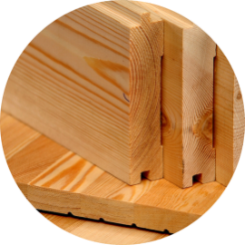 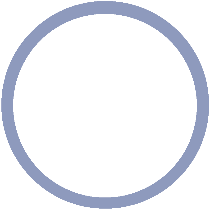 ИП Чопчиц В.Д.
ИП Зюмов Н.Н.
ИП Костючков М.И.
ИП Базанов П.Д.
ИП Конашенкова Е.В.
16
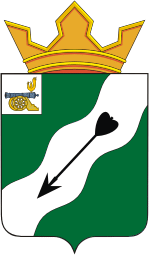 Демидовский 
район
Смоленской
области
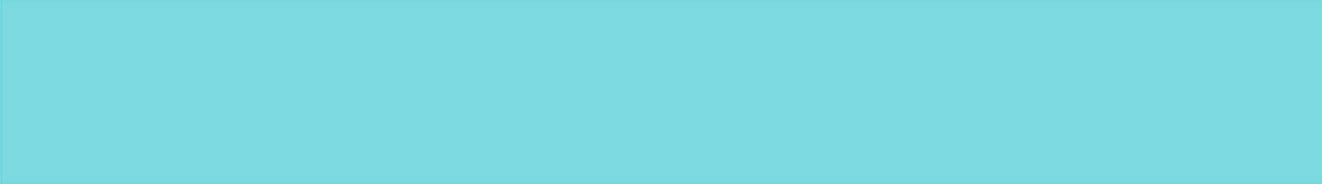 Сельское хозяйство
Производство основных видов продукции во всех категориях хозяйств
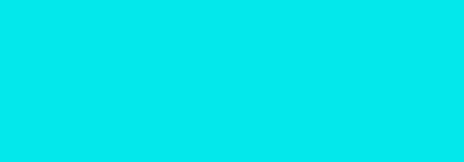 Число предприятий
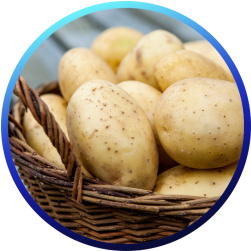 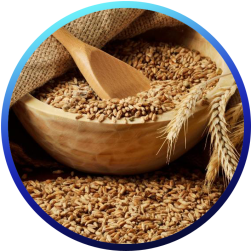 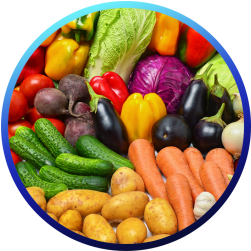 3335
тонн
2871
тонн
968
тонн
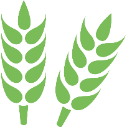 9
зерно
овощи
картофель
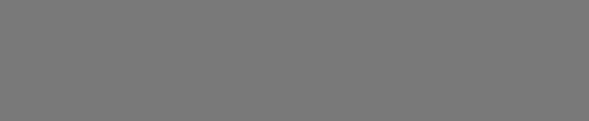 Структура сельского хозяйства
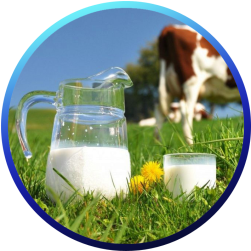 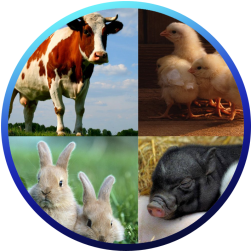 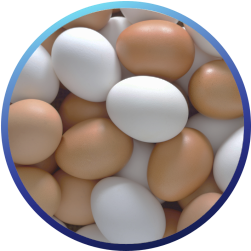 1,3млн.шт.
111,7 тонн
2878,8
тонн
мясо скота и птицы
яйцо
молоко
Основные задачи на период до 2024 года
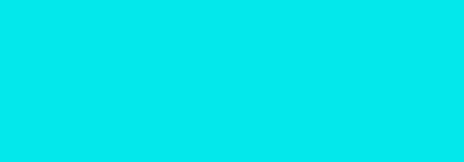 Стимулирование инновационной деятельности и инновационного развития агропромышленного комплекса
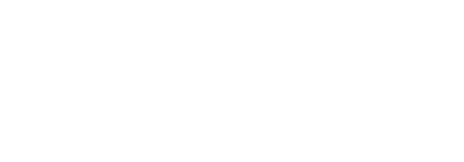 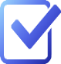 Вовлечение в оборот неиспользуемых земель сельскохозяйственного назначения
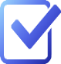 17
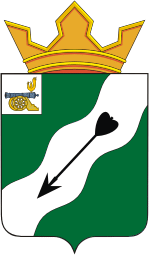 Демидовский 
район
Смоленской
области
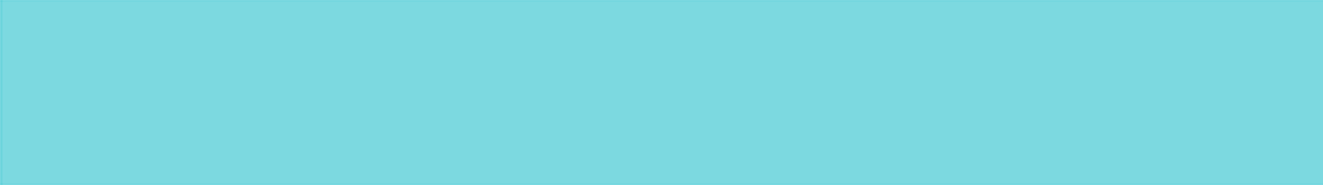 Государственная поддержка сельхозтоваропроизводителей (субсидии)
Возмещение процентных
ставок по кредитам
Растениеводство
Животноводство
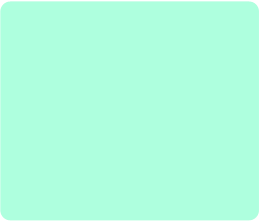 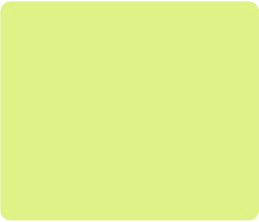 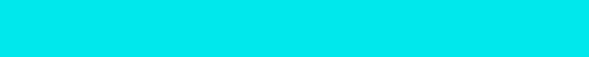 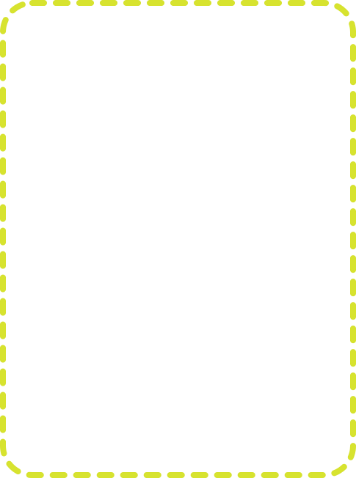 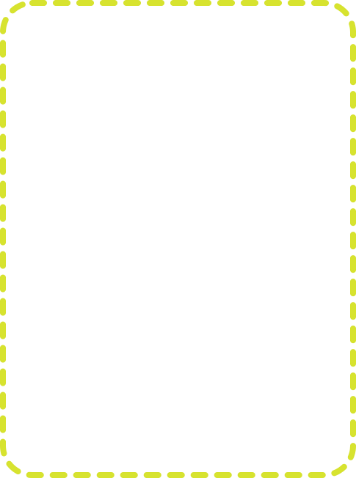 Субсидии на возмещение части затрат на стимулирование увеличения производства масличных культур.
Субсидии на возмещение части затрат на приобретение элитных семян.
Субсидии на возмещение части затрат на проведение комплекса агротехнологических работ.
Субсидии по возмещению производителям зерновых культур части затрат на производство и реализацию зерновых культур.
Субсидии на возмещение части затрат на прирост собственного производства льно- и (или) пеньковолокна, и (или) тресты льняной, и (или) тресты конопляной.
Субсидии на возмещение части затрат на закладку и (или) уход за многолетними насаждениями
Субсидии на возмещение части затрат на проведение культуртехнических мероприятий на выбывших сельскохозяйственных угодьях, вовлекаемых  в сельскохозяйственный оборот, а также мероприятия в области известкования кислых почв на пашне.
Субсидии на возмещение части затрат, на обеспечение прироста сельскохозяйственной продукции собственного производства в рамках приоритетных подотраслей агропромышленного комплекса:
        - производство овощей открытого грунта;
        - производство овощей закрытого грунта, произведенных с применением технологии досвечивания.
Субсидии на поддержку племенного животноводства.
Субсидии на приобретение племенного молодняка.
Субсидии на возмещение части затрат на приобретение племенных ремонтных быков и (или) эмбрионов племенного крупного рогатого скота.
Субсидии на повышение продуктивности в молочном скотоводстве.
Субсидии на возмещение части затрат на прирост поголовья молочных коров.
Субсидии на возмещение части затрат на содержание высокопродуктивного поголовья молочных коров.
 Субсидии на развитие мясного животноводства.
Субсидии на возмещение части затрат на обеспечение прироста сельскохозяйственной продукции собственного производства в рамках приоритетных подотраслей агропромышленного комплекса: 
           - производство молока;
           - развитие специализированного мясного скотоводства.
9.      Субсидии на возмещение части затрат на обеспечение прироста объема молока сырого крупного рогатого скота, козьего и овечьего, переработанного на пищевую продукцию.
10. Субсидии на возмещение части затрат на реализованную товарную рыбу, произведенную в Смоленской области.
11.   Субсидии на возмещение части затрат на приобретение рыбопосадочного материала.
12. Субсидии на возмещение части затрат, связанных с разработкой проектно-сметной документации на создание и (или) модернизацию молочно-товарных ферм, и проведение инженерных изысканий, выполняемых в целях подготовки данной проектной документации.
Субсидии на возмещение части затрат на уплату процентов по инвестиционным кредитам, полученным в российских кредитных организациях, и займам, полученным в сельскохозяйственных кредитных потребительских кооперативах.
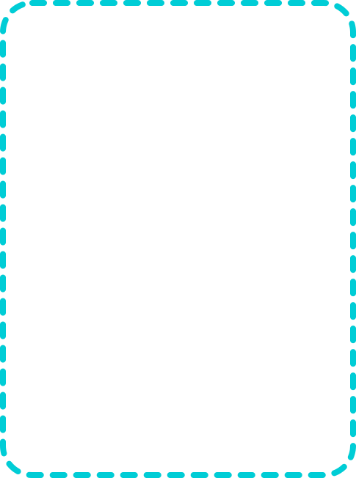 Развитие сельских территорий
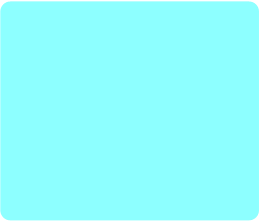 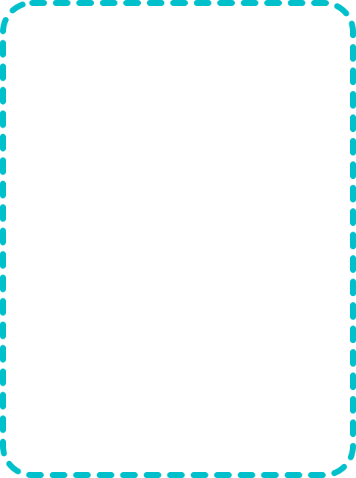 Социальные выплаты на строительство (приобретение) жилья в сельской местности гражданам РФ.
Субсидии на строительство (приобретение) жилья, предоставляемого гражданам по договору найма жилого помещения.
Субсидия на реализацию мероприятий по благоустройству сельских территорий.
Сельскохозяйственное страхование
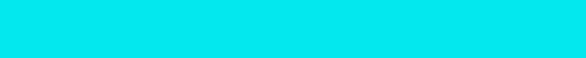 Субсидии на возмещение части затрат на уплату страховой премии, начисленной по договору сельскохозяйственного страхования в области растениеводства, и (или) животноводства, и (или) аквакультуры.
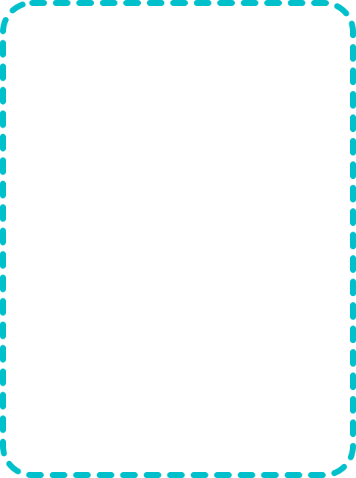 Развитие агротуризма
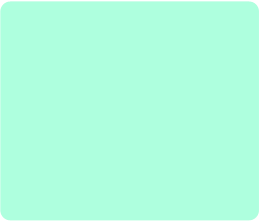 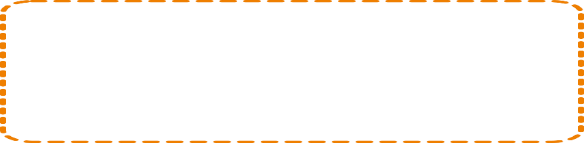 Субсидии на развитие сельского туризма
Модернизация объектов
АПК и приобретение с/х техники
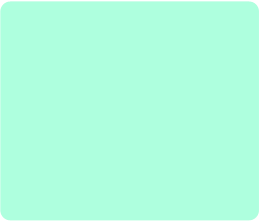 Субсидии на возмещение части затрат на приобретение сельскохозяйственной техники для производства сельскохозяйственной продукции.
Субсидии на возмещение части затрат на уплату лизинговых платежей.
Субсидии на возмещение части прямых понесенных затрат на создание и (или) модернизацию объектов агропромышленного комплекса: хранилищ, животноводческих комплексов молочного направления, льно, пенькоперерабатывающих предприятий.
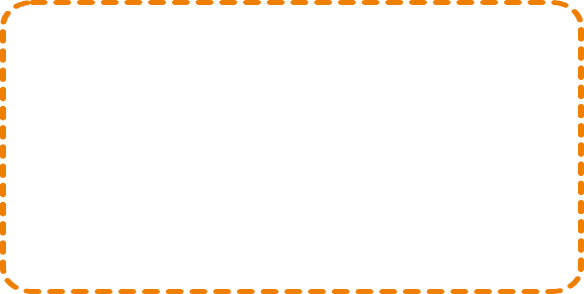 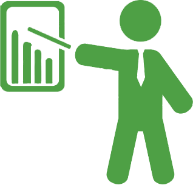 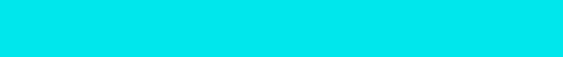 Развитие малых форм хозяйствования
Гранты на развитие семейных ферм на базе крестьянских (фермерских) хозяйств, включая индивидуальных предпринимателей.
Гранты «Агростартап» крестьянским (фермерским) хозяйствам или индивидуальным предпринимателям на их создание и (или) развитие.
Субсидии сельскохозяйственным потребительским кооперативам (за исключением сельскохозяйственных потребительских кредитных кооперативов) на возмещение части затрат, связанных с их развитием.
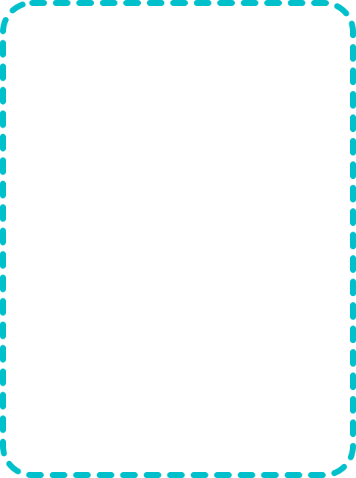 17
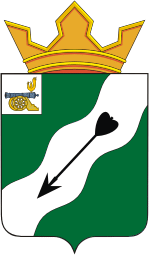 Демидовский 
район
Смоленской
области
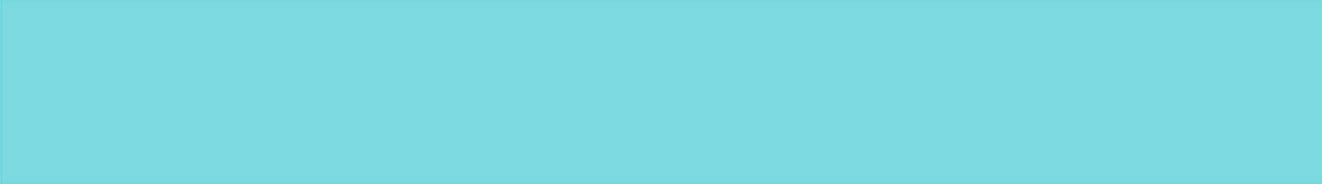 Транспорт
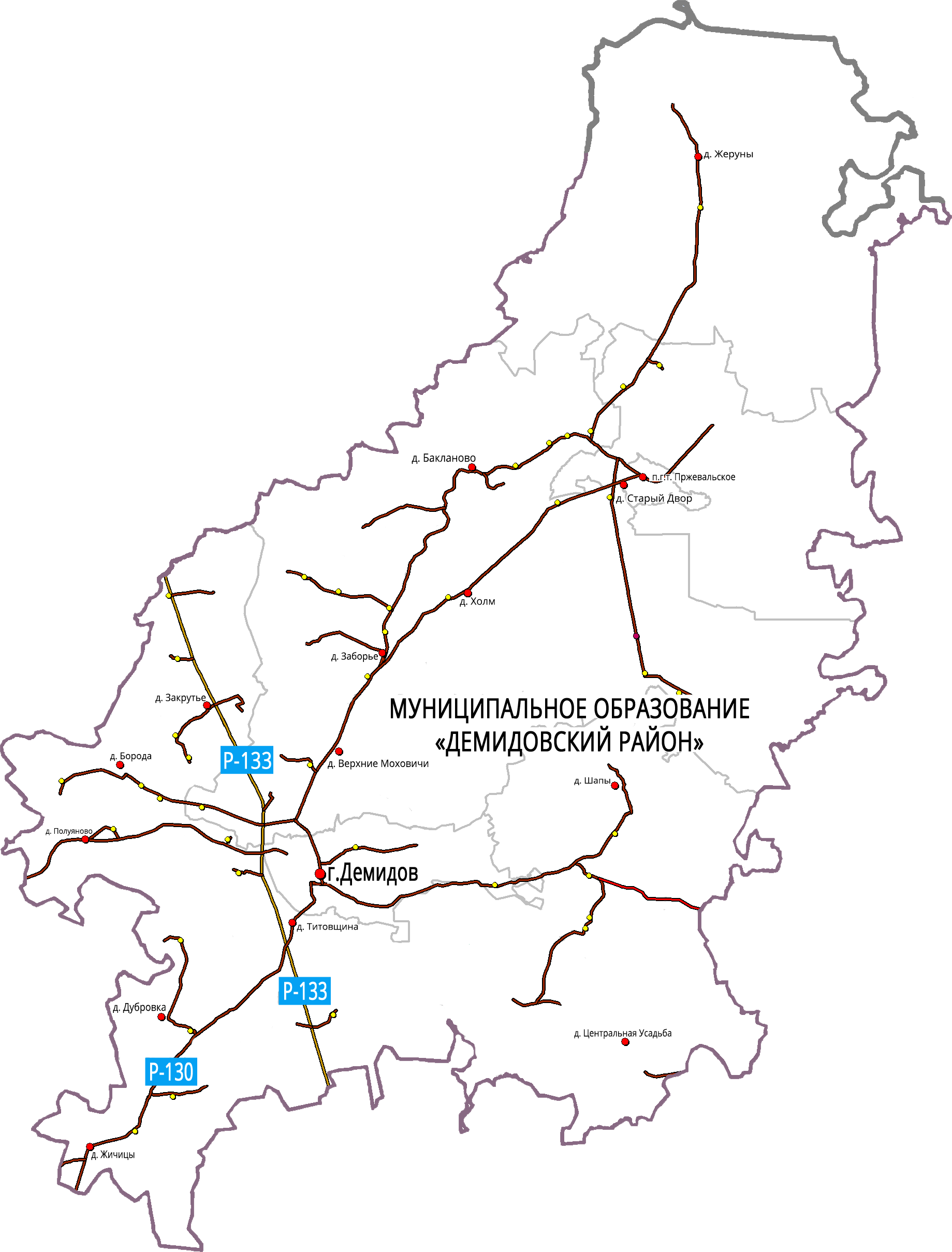 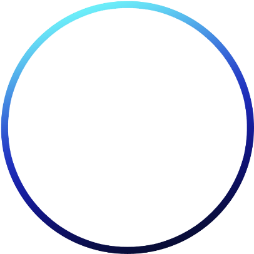 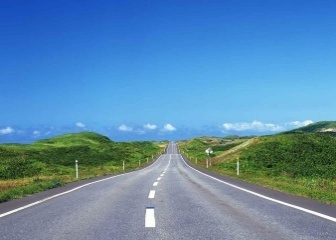 Общая протяженность дорог
919,9 км
3 автодороги регионального значения, в том числе:
Р-133  Ольша-Велиж-Усвяты-Невель
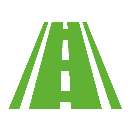 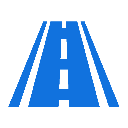 Р-130 Демидов-Рудня
Автодороги в муниципальной собственности:
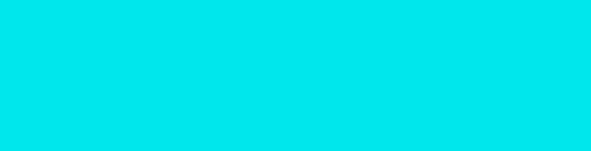 246,8 км  грунтовые
89,1 км асфальтобетонные
19
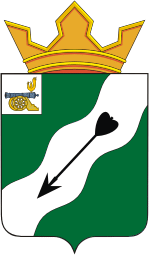 Демидовский 
район
Смоленской
области
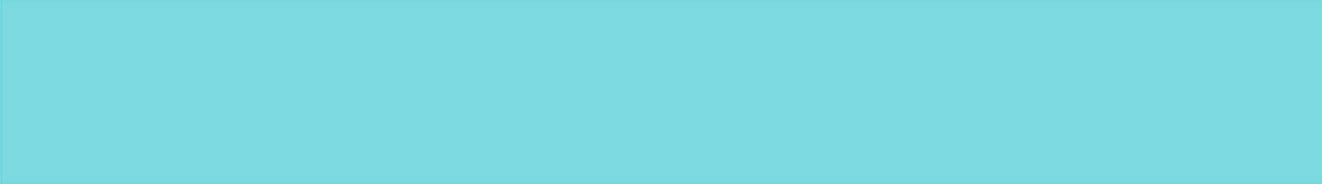 Связь
1
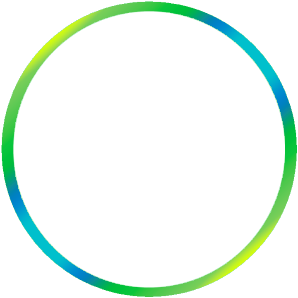 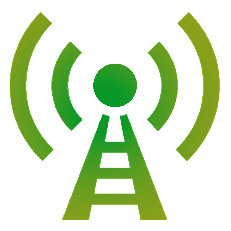 Смоленский филиал Межрайонный центр технической эксплуатации телекоммуникаций МЦТЭТ г. Рудня  (Демидовский ЛТЦ)
организация,   оказывающая услуги связи
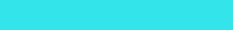 13
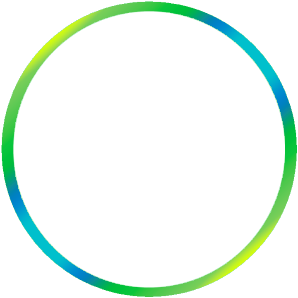 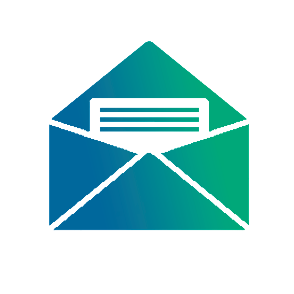 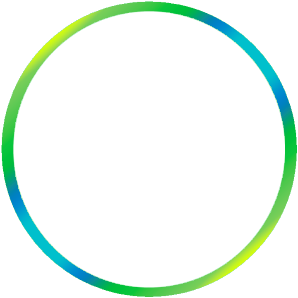 4
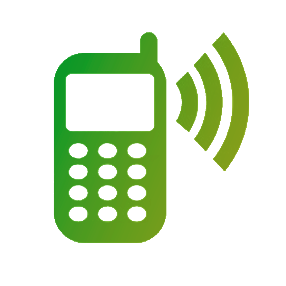 почтовых отделений связи
оператора сотой связи
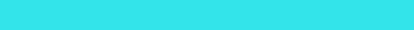 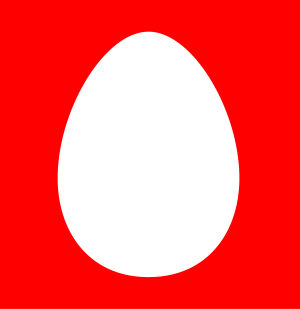 «МТС»

«Билайн»

«Теле-2»

«Мегафон»
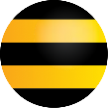 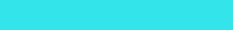 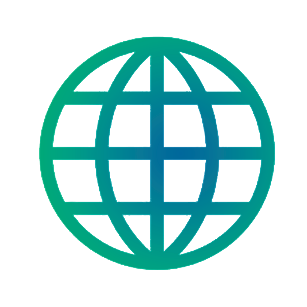 Активно работает сеть Интернет,  спутниковое и кабельное телерадиовещание
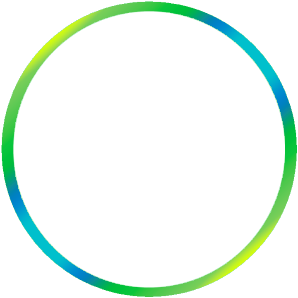 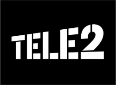 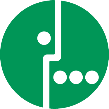 20
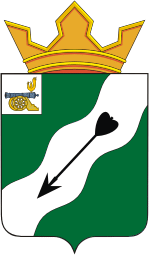 Демидовский 
район
Смоленской
области
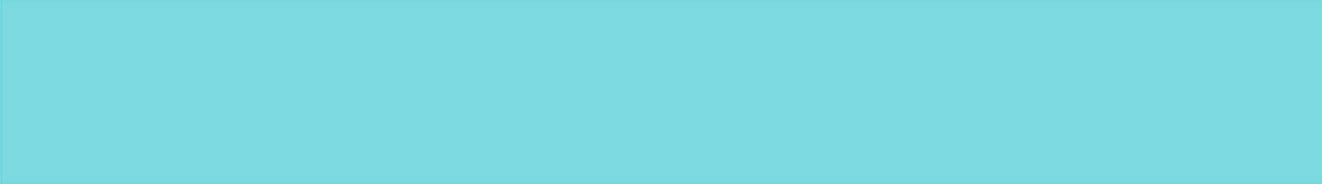 Строительство
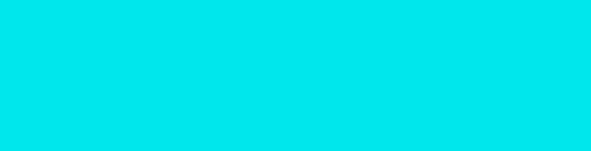 Общая площадь 
жилищного фонда
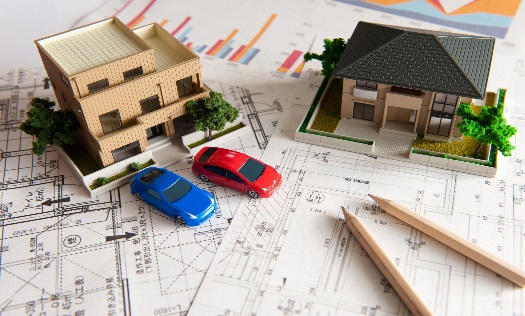 393 тыс. кв. м.
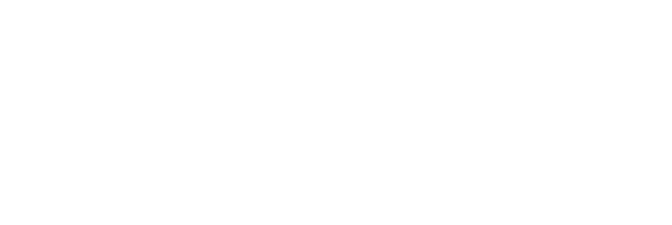 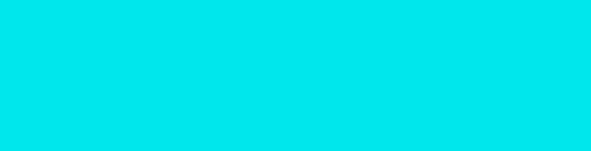 Количество введенного
в эксплуатацию жилья
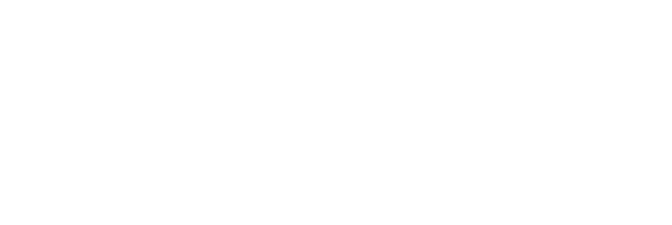 1,7 тыс. кв. м.
Социальная сфера
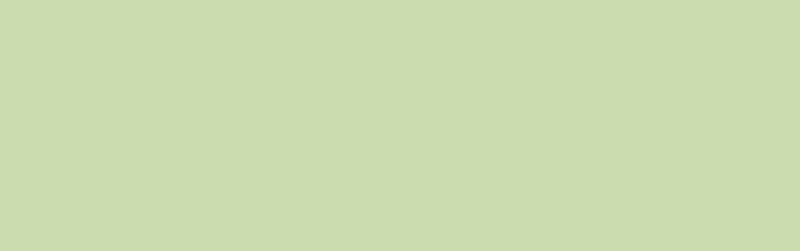 Произведено строительство газопровода высокого и низкого давления для газоснабжения жилых домов в д. Жичицы.
Построено и введено в эксплуатацию 2 Модульных фельдшерско-акушерских пункта :
д. Шапы, ул. Заречная, около д.6 площадью 82,5
д,. Медведки, ул. Молодежная, около д.19  площадью 82,2
21
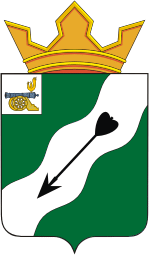 Демидовский 
район
Смоленской
области
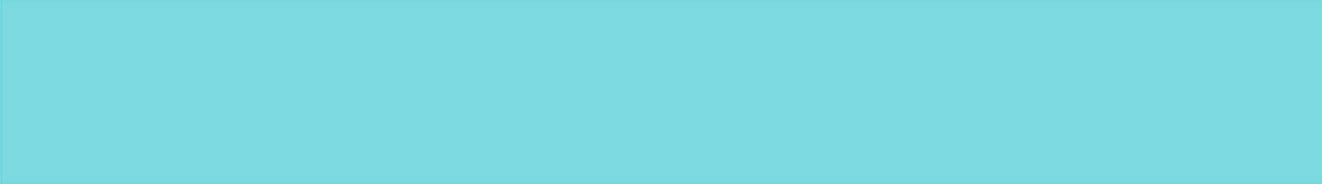 Потребительский рынок товаров и услуг
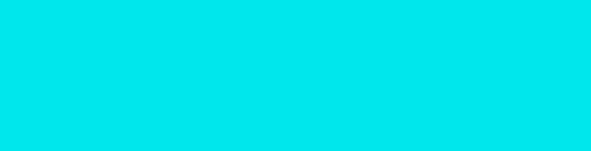 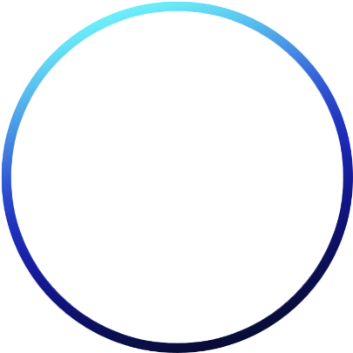 Количество предприятий 
розничной торговли
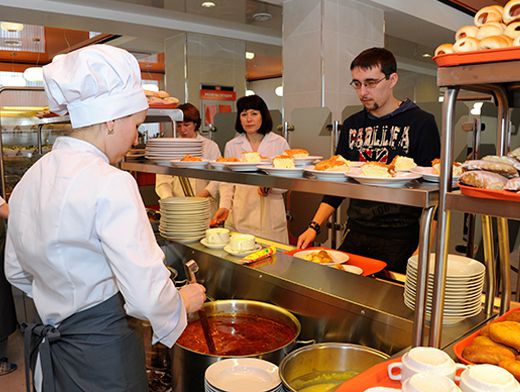 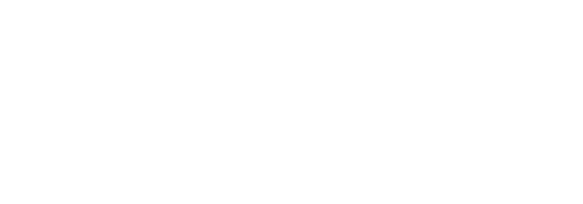 32
Общественное питание
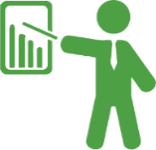 142
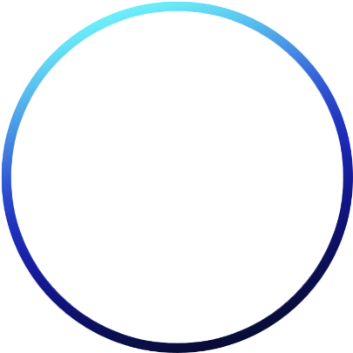 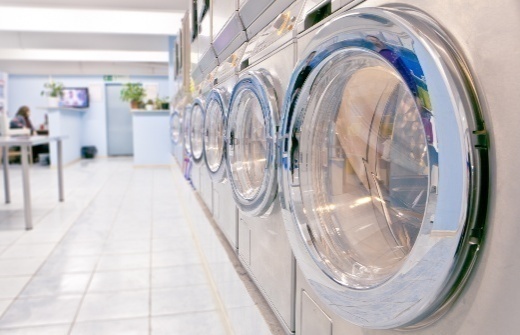 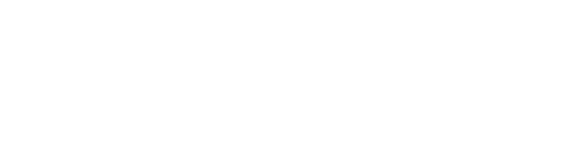 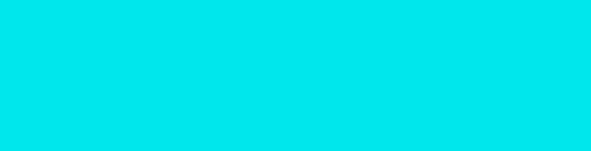 Оборот розничной торговли
34
Бытовое обслуживание
448,2
млн. руб.
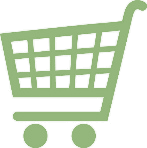 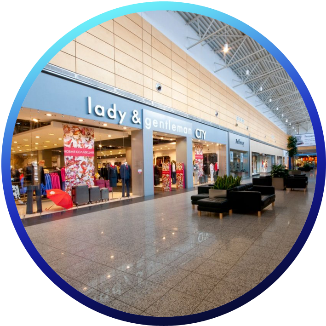 698
кв.м.
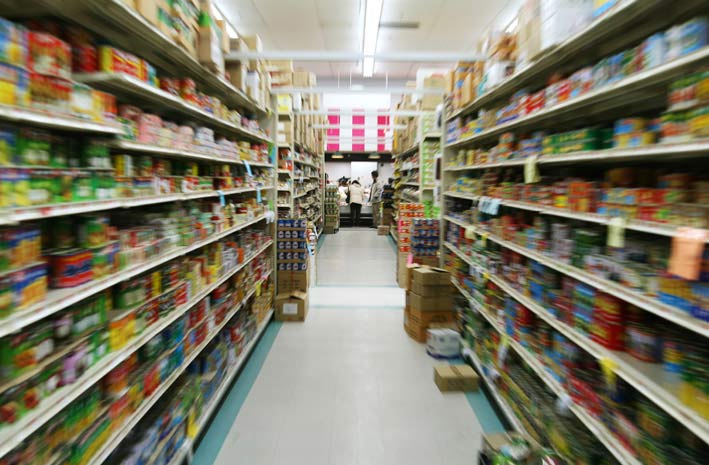 Обеспеченность населения торговыми площадями
на 1 тыс. чел.
22
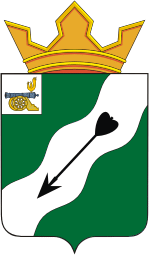 Демидовский 
район
Смоленской
области
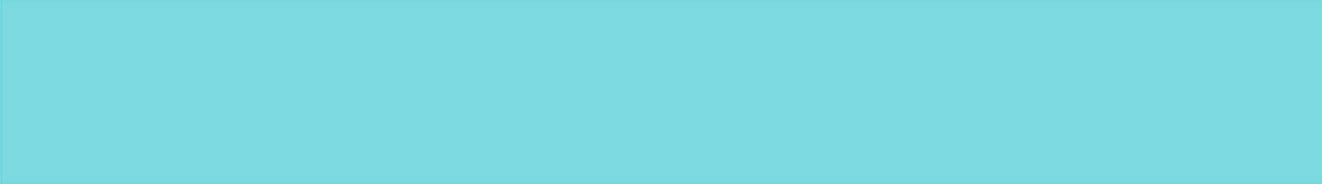 Финансовая деятельность
Финансовые организации, осуществляющие деятельность
Структура доходов, млн. руб.
Структура расходов, млн. руб.
23
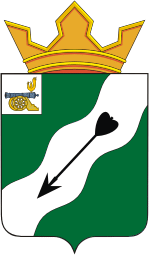 Демидовский 
район
Смоленской
области
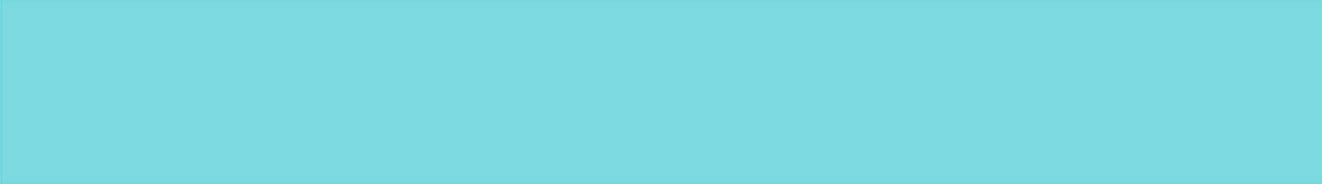 Образование
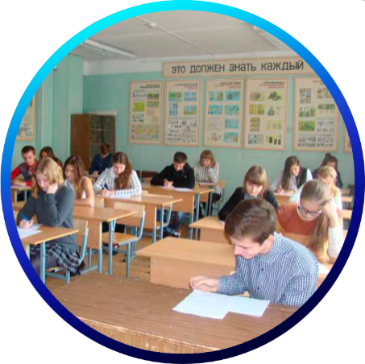 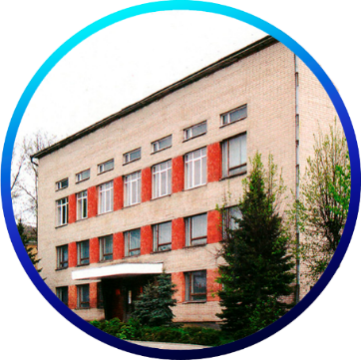 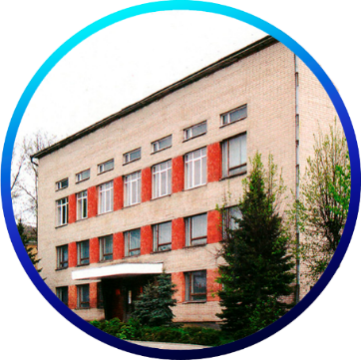 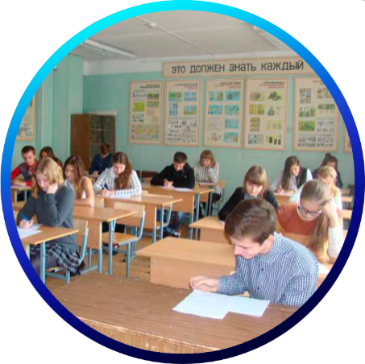 10
17
3
4
Муниципальные 
образовательных 
учреждений
Учреждения дополнительного образования
Учреждения дошкольного образования
Учреждения общего образования
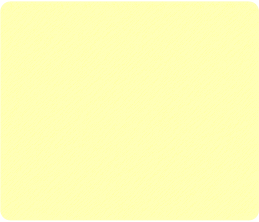 Общее 
образование
5 средних образовательных школ

5 основных общеобразовательных школ
Численность школьников
          1084 чел.
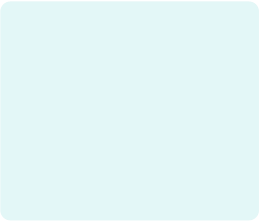 Дополнительное 
образование
Обучаются  833 чел.
2 Дома детского творчества
1 Детско-юношеская спортивная школа
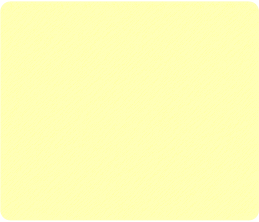 Дошкольное
образование
4 детских сада
24
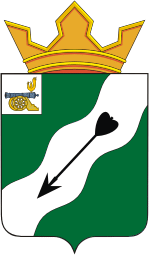 Демидовский 
район
Смоленской
области
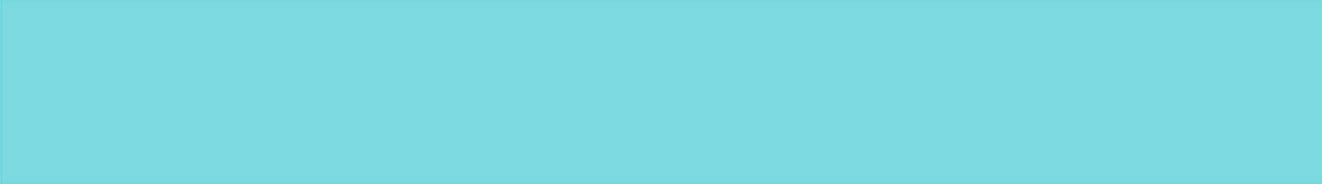 Здравоохранение
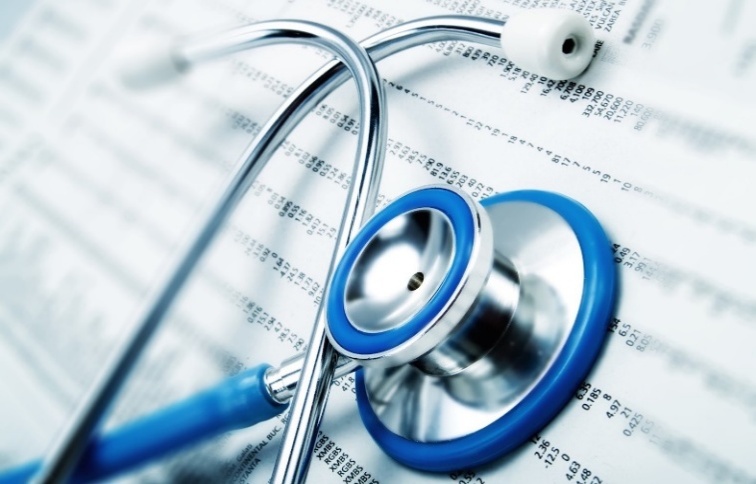 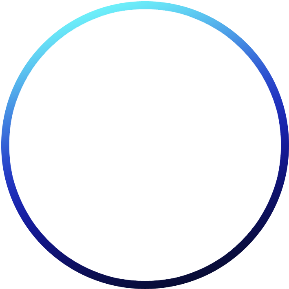 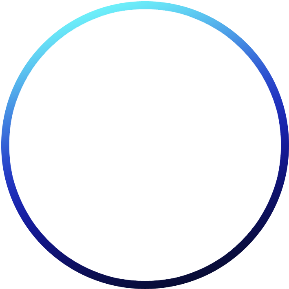 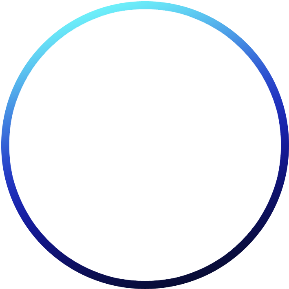 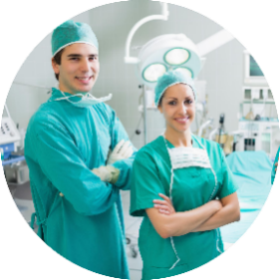 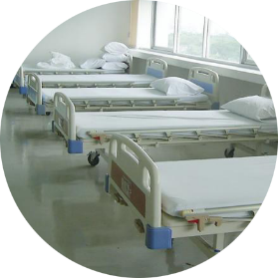 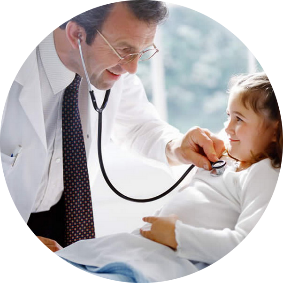 35
чел.
31
чел.
Обеспеченность
медицинскими
работниками
(на 10 тыс. чел.)
Численность
врачей в
районе
77
Количество
коек
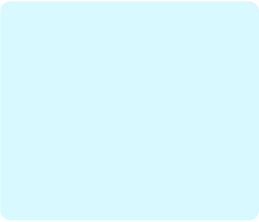 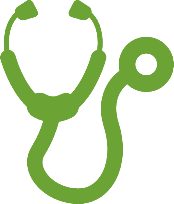 Требуемая обеспеченность амбулаторно-поликлинических учреждений составляет 254 посещений в смену на 10 тыс. жителей. Обеспеченность стационарной помощью всех типов – 68,8 коек на 10 тыс. жителей.
25
[Speaker Notes: 10]
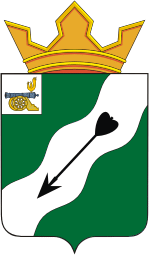 Демидовский 
район
Смоленской
области
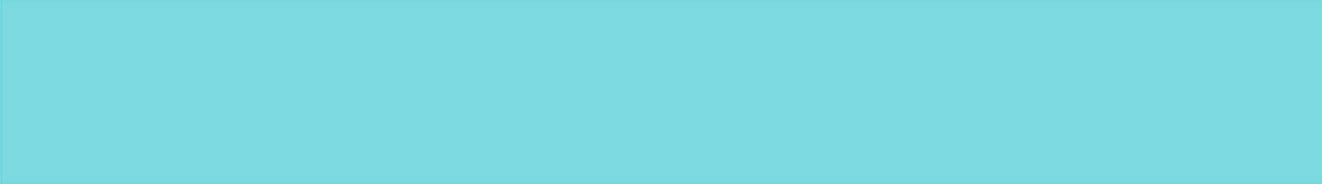 Спорт
Численность населения, занимающаяся физкультурой и спортом
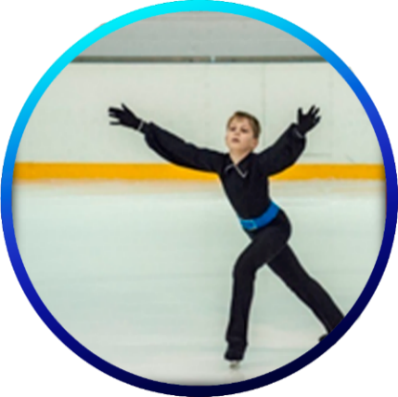 1 542 чел.
46 спортивных объектов
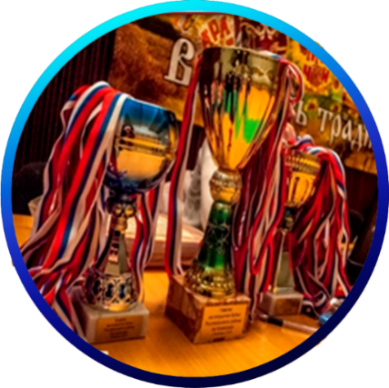 Стадион «Юность»
Крупный:
1 спортивная школа
Муниципальное бюджетное учреждение дополнительного образования «Детско-юношеская спортивная школа» г. Демидов
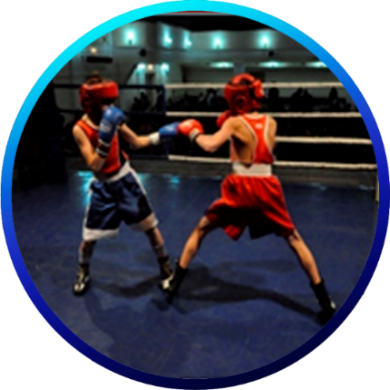 В 2020 г. проведено
33 спортивно-массовых мероприятий
26
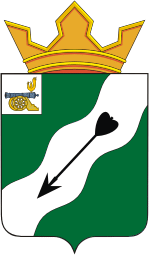 Демидовский 
район
Смоленской
области
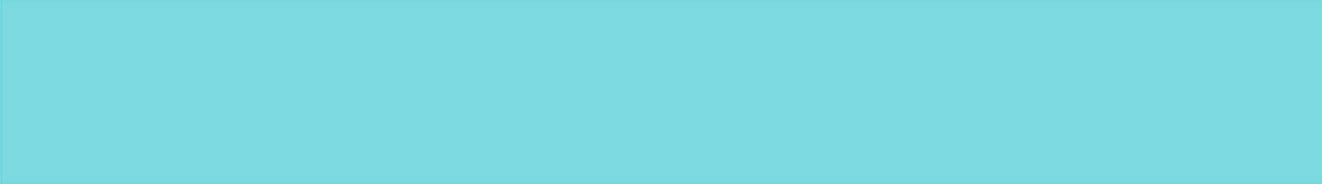 Культура
Дом культуры
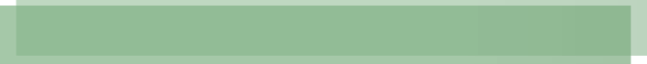 Дом культуры
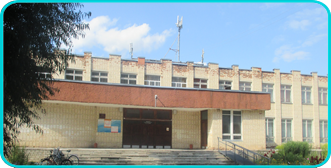 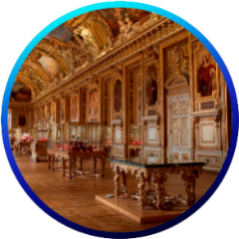 3
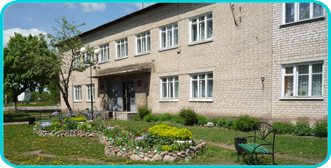 Музеи
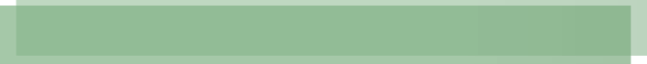 Демидовская районная библиотека
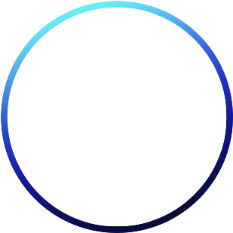 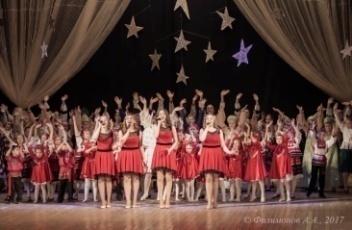 13
В 2020 проведено
 1 205 мероприятий в сфере культуры.
Клубные 
учреждения
135 клубных формирований
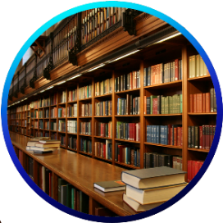 3
В библиотеках зарегистрировано
   8002 читателей, книговыдача 
              130646 экземпляр.
Библиотеки
27
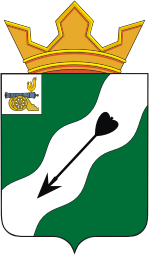 Демидовский 
район
Смоленской
области
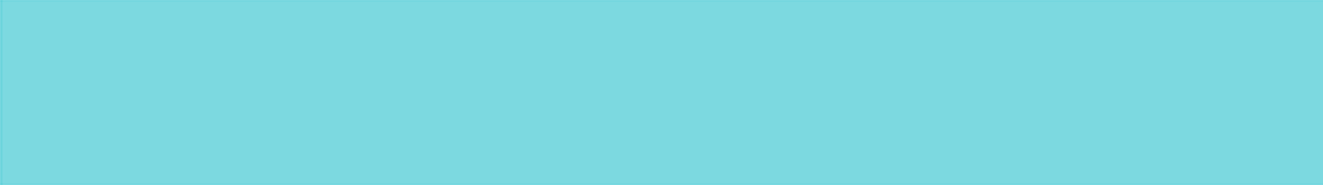 Туризм
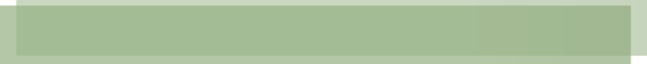 Демидовский историко-краеведческий музей
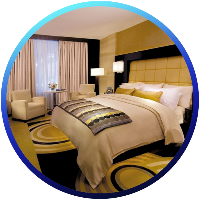 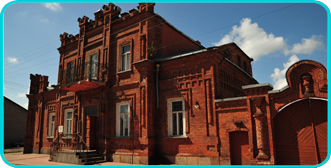 10…
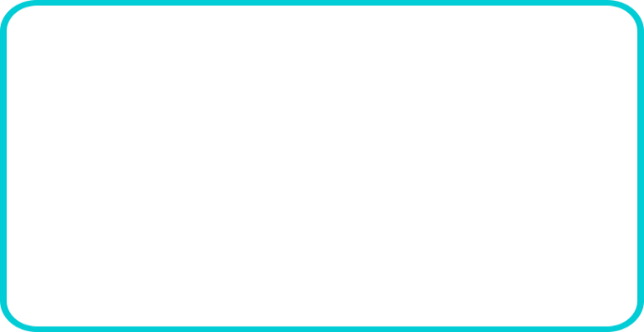 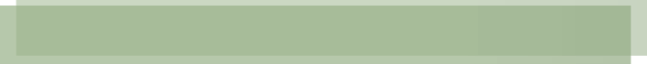 Памятник 
Юрию Никулину
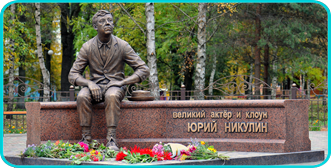 фото
Средства размещения
фото
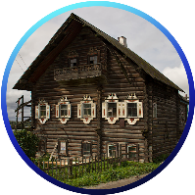 211
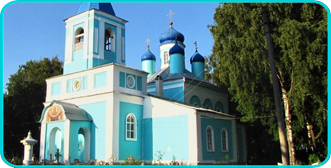 фото
Объекты культурного наследия
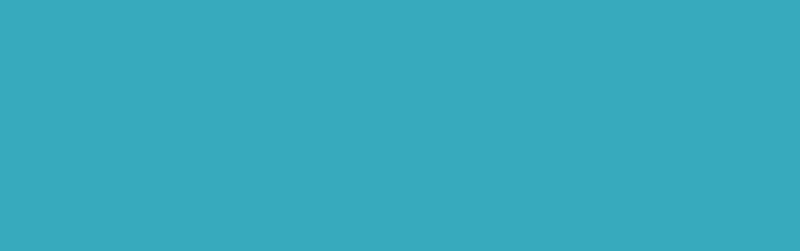 Событийный туризм
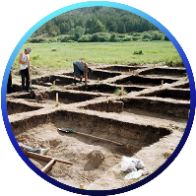 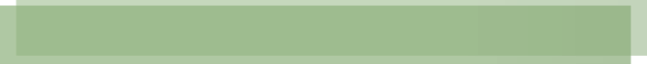 Покровский храм
6 июля – массовые гуляния «В ночь на Ивана Купалу» (онлайн)
99
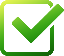 Приоритетные направления:
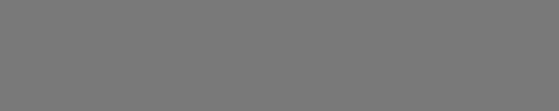 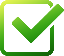 29 июля – Межрегиональный праздник «Его Величество Огурец» (онлайн)
Объекты археологического наследия
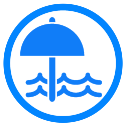 Рекреационный
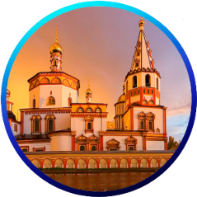 4
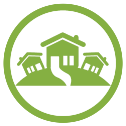 Сельский и
экологический
4
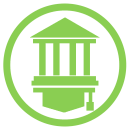 Культурно-познавательный
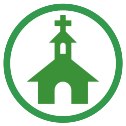 Церкви
Религиозный
28
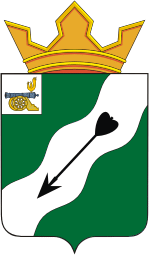 Демидовский 
район
Смоленской
области
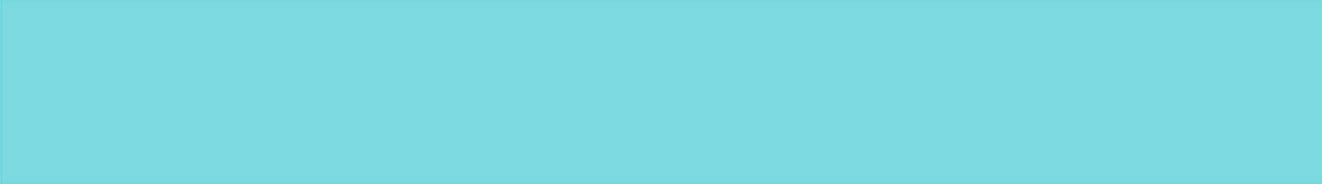 SWOT-анализ
29
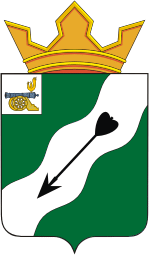 Демидовский 
район
Смоленской
области
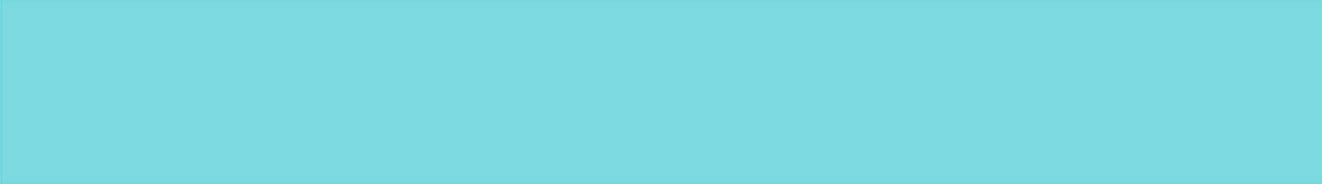 Контакты
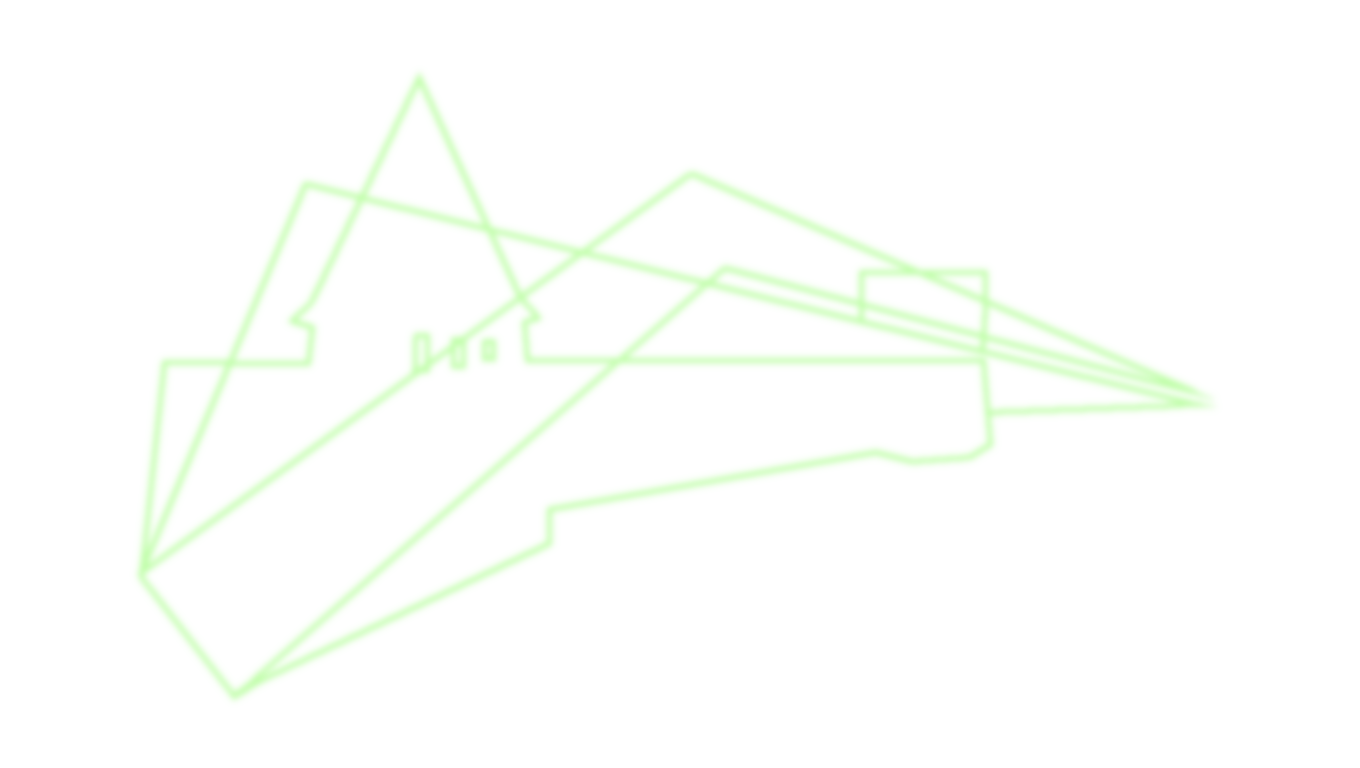 ГЛАВА МУНИЦИПАЛЬНОГО ОБРАЗОВАНИЯ 
«ДЕМИДОВСКИЙ РАЙОН» СМОЛЕНСКОЙ ОБЛАСТИ:
ДЕПАРТАМЕНТ ИНВЕСТИЦИОННОГО РАЗВИТИЯ СМОЛЕНСКОЙ ОБЛАСТИ:
Семенов 
Александр Федорович
Телефон: (48147) 4-11-44
E-mail: demidov@admin-smolensk.ru
Сайт: demidov.admin-smolensk.ru
Телефон: (4812) 20-55-20
Факс: (4812) 20-55-39
E-mail: dep-invest.admin-smolensk.ru
Сайт: dep.smolinvest.com
ООО «КОРПОРАЦИЯ ИНВЕСТИЦИОННОГО РАЗВИТИЯ»:
ЗАМЕСТИТЕЛЬ ГЛАВЫ  МУНИЦИПАЛЬНОГО ОБРАЗОВАНИЯ «ДЕМИДОВСКИЙ РАЙОН» СМОЛЕНСКОЙ ОБЛАСТИ:
Телефон: (4812) 77-00-22
E-mail: smolregion67@yandex.ru
Сайт: corp.smolinvest.com
Чистенин 
Александр Евгеньевич
Телефон: (48147) 4-12-44
30